Мероприятия за июль месяц
Конкурс
«Веселый поваренок»
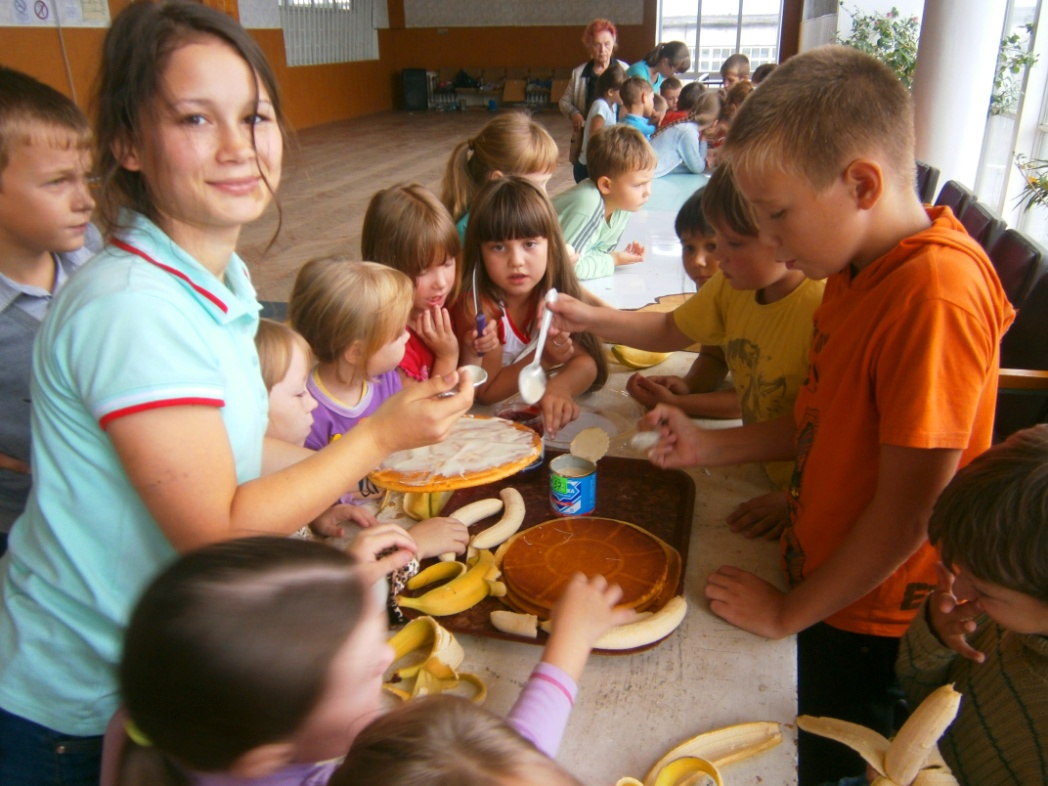 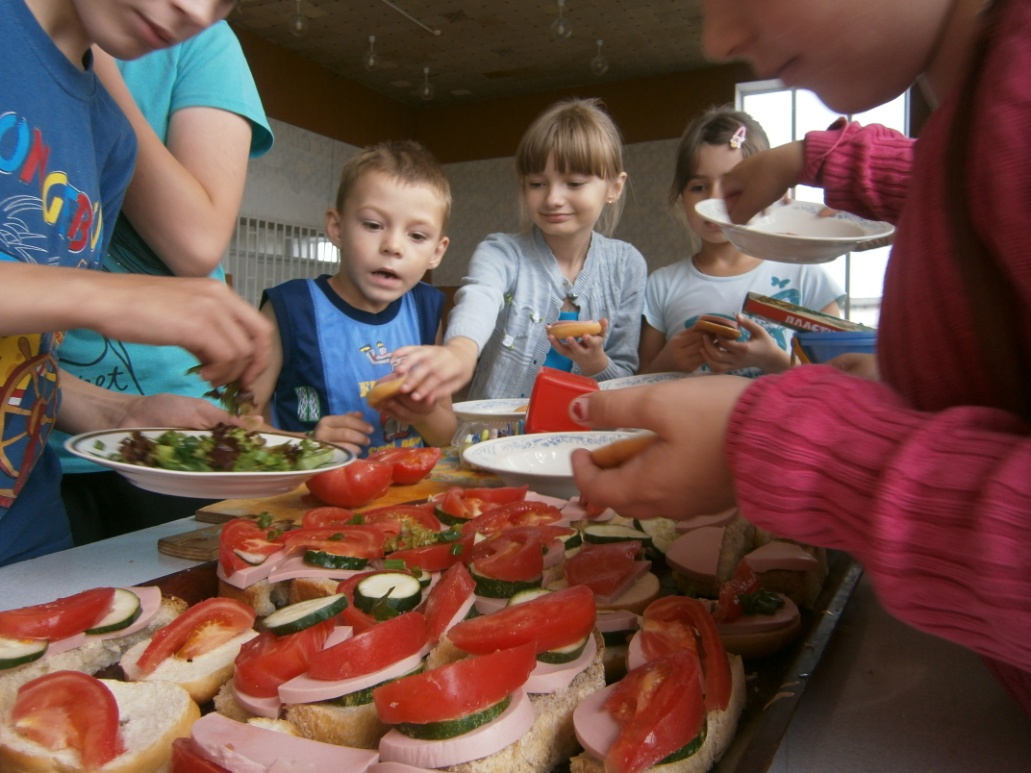 Ребятам были даны продукты,
а их задача была приготовить 
вкусные и оригинальные блюда,
украсить торт и приготовить
бутерброды.
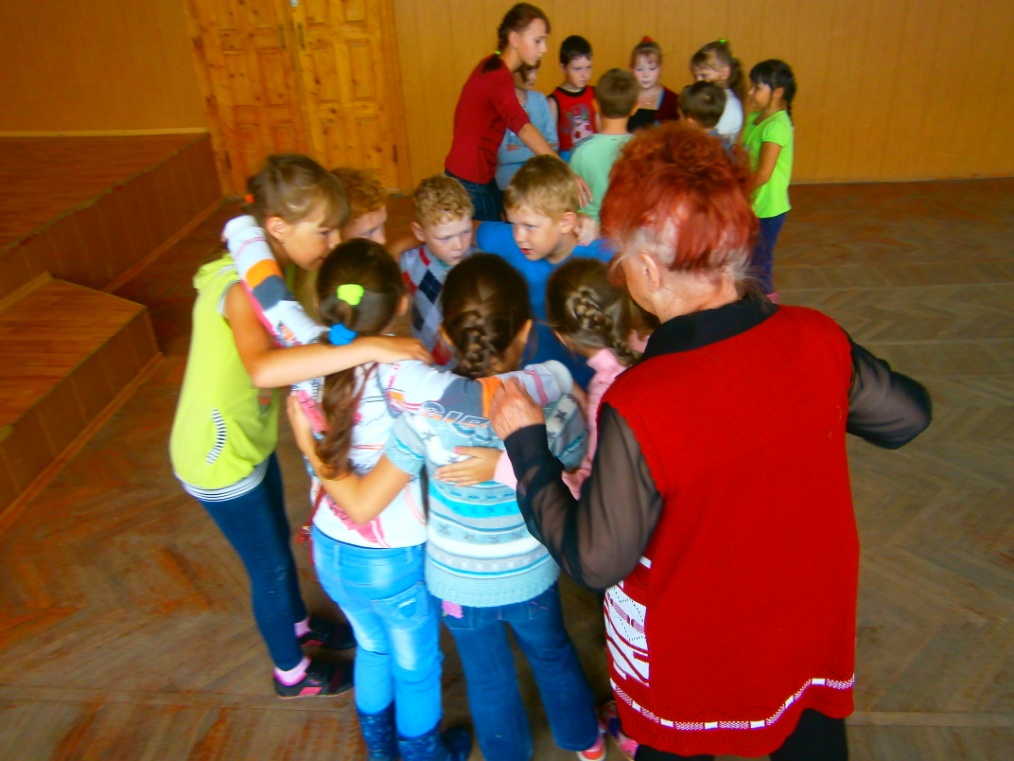 Конкурс
«Веселые старты»
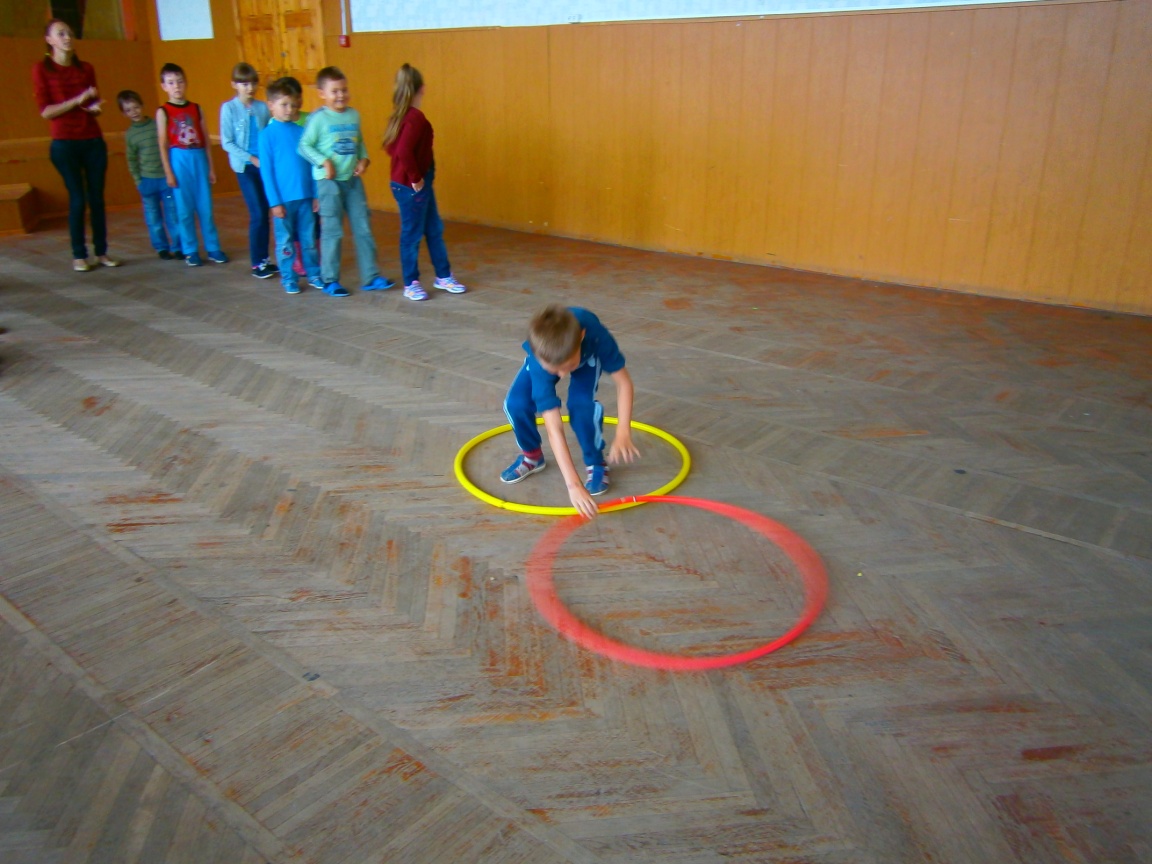 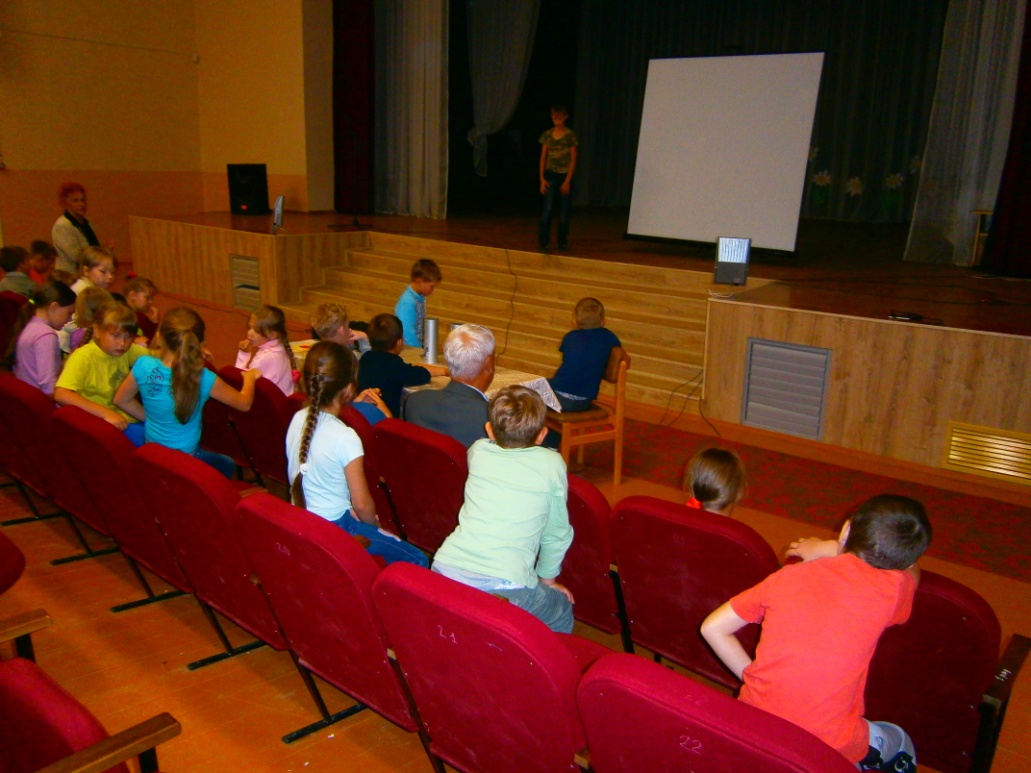 Встреча детей
с
 «Творческими людьми»
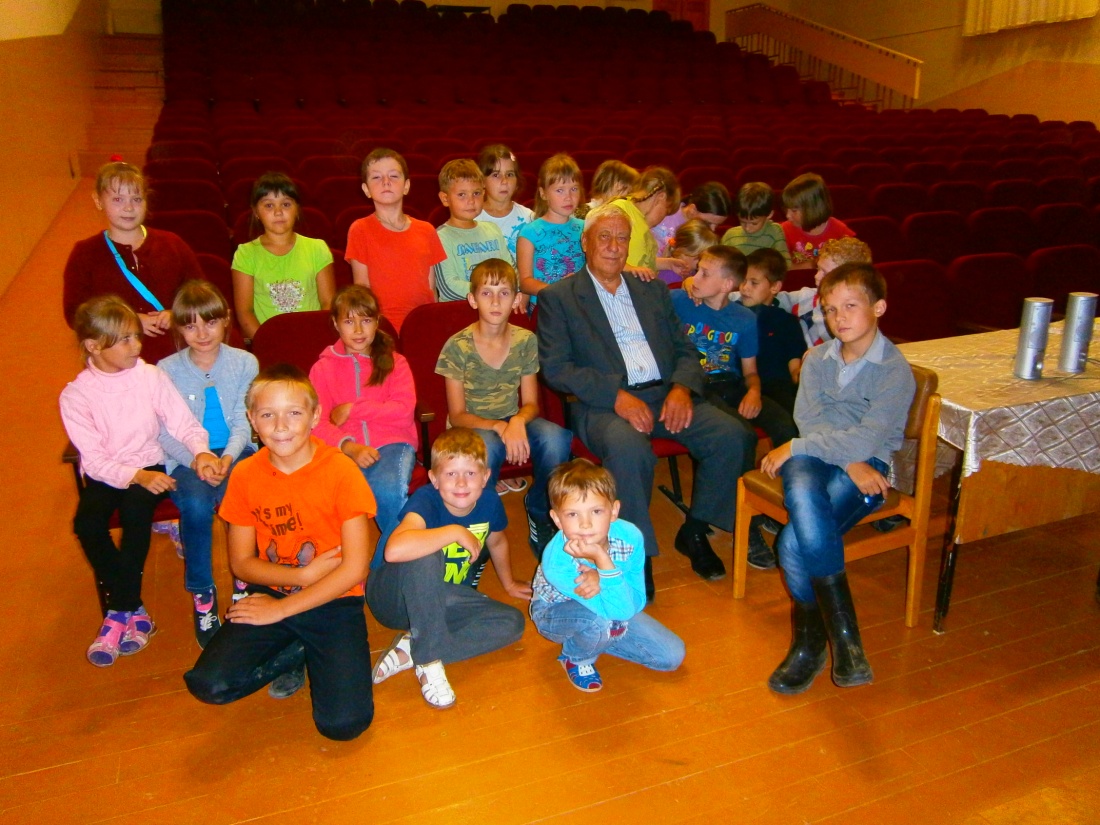 Ребята с удовольствием 
слушали песни, стихи и
сами приняли участие в пении
и чтении стихов.
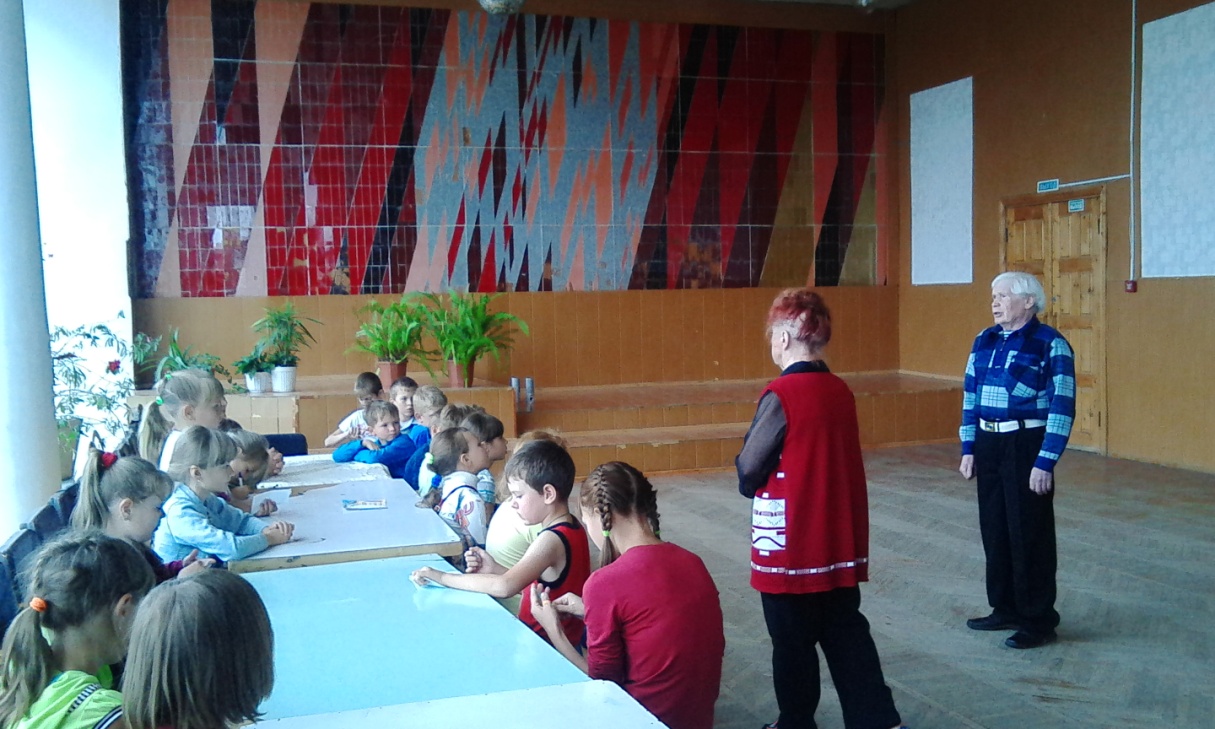 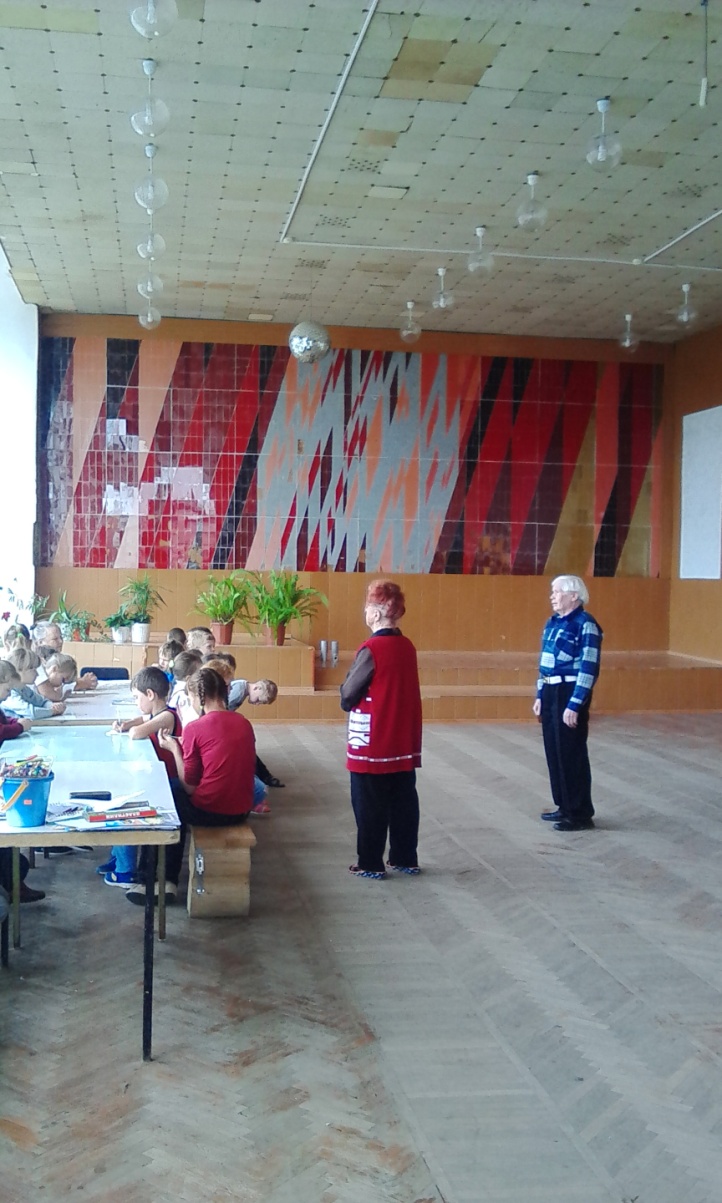 Мероприятие
«Выборы президента леса»
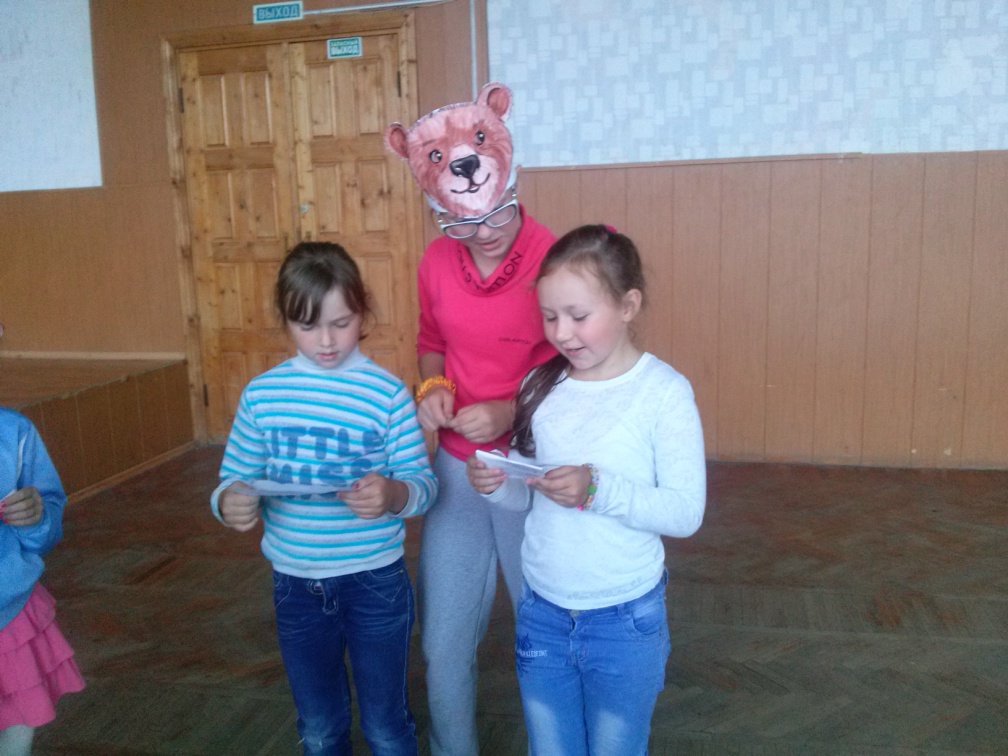 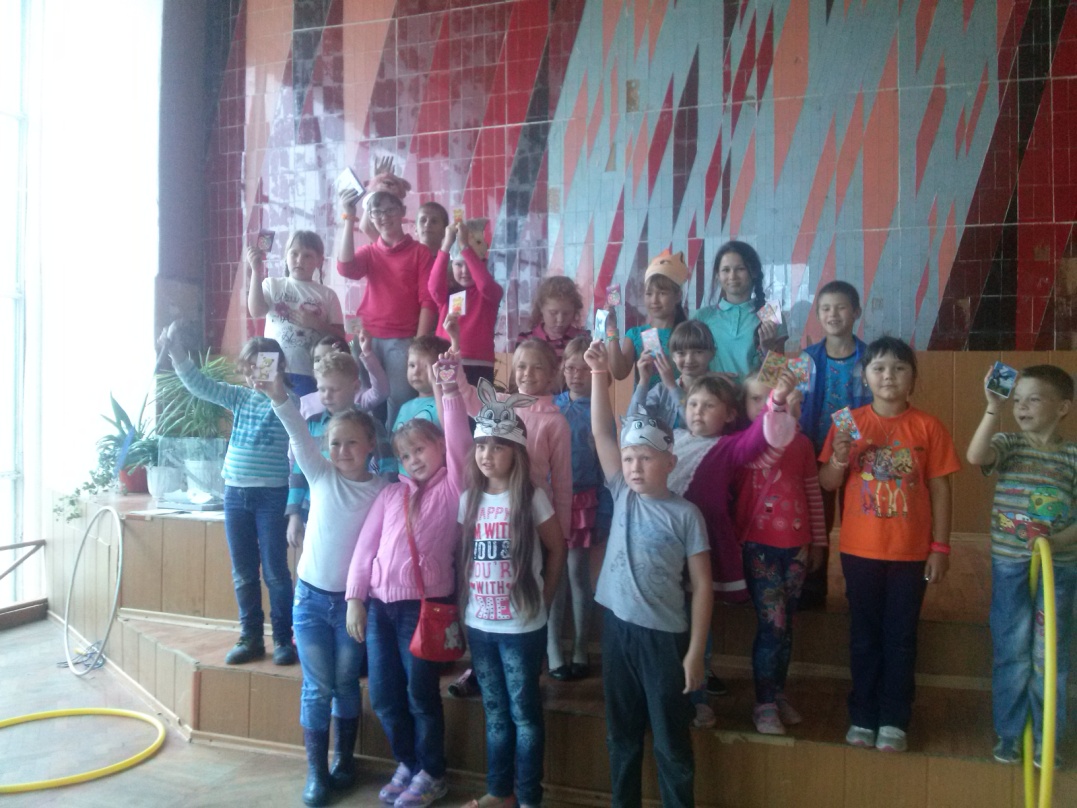 В этом мероприятии,
ребята перевоплотились
 в различных животных
 из леса, они были 
претендентами на 
президента леса, 
остальные были 
избирателями. 
В конце мероприятия каждый 
получил небольшой 
сувенир на память.
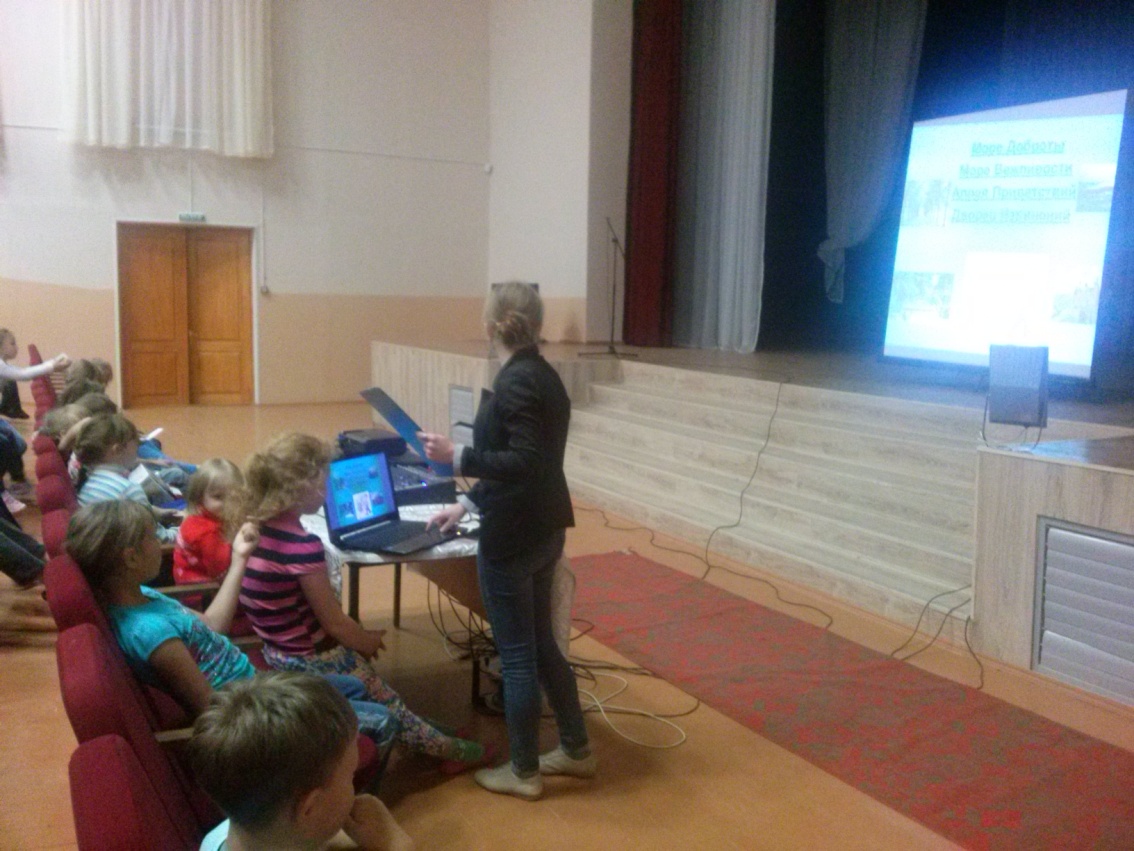 Мероприятие
«Путешествие в страну Вежливости и Доброты»
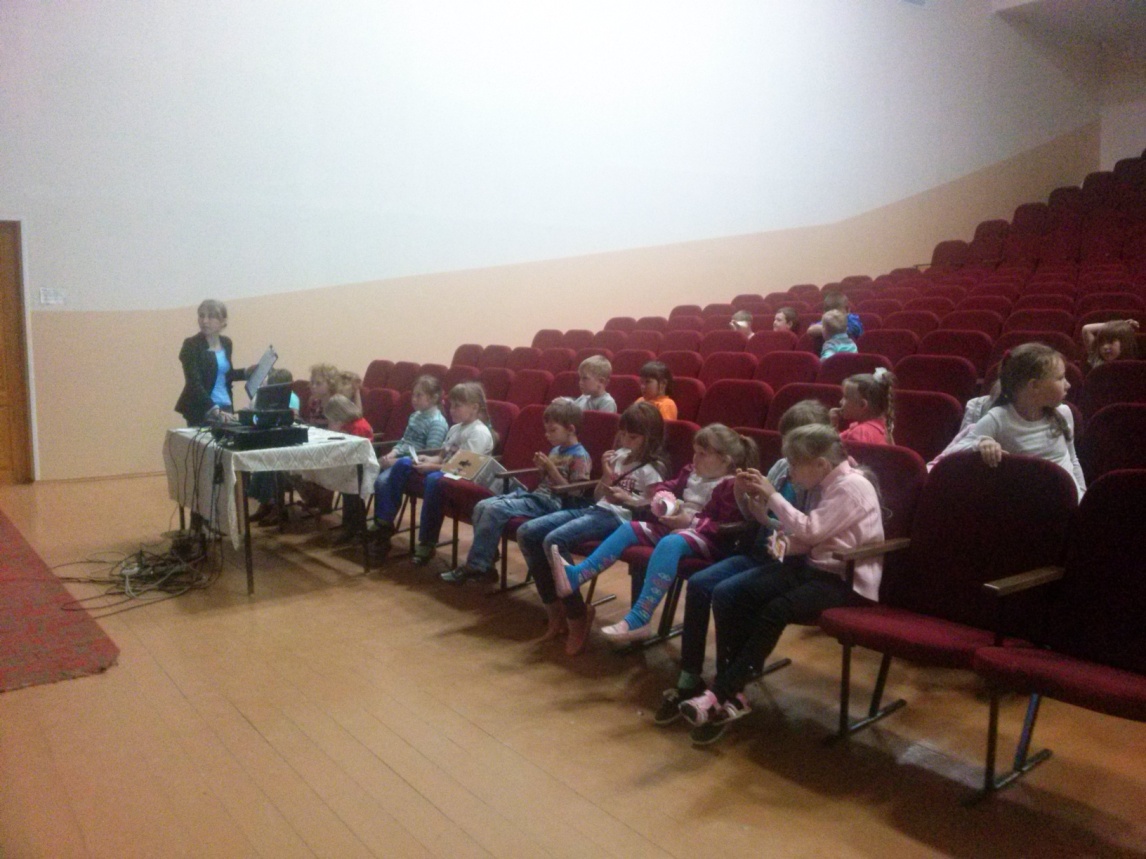 На этом мероприятии ребята
путешествовали по станциям
и выполняли различные задания.
В конце мероприятия ребята 
Смотрели мультфильм
«Уроки доброты с 
тетушкой Совуньей»
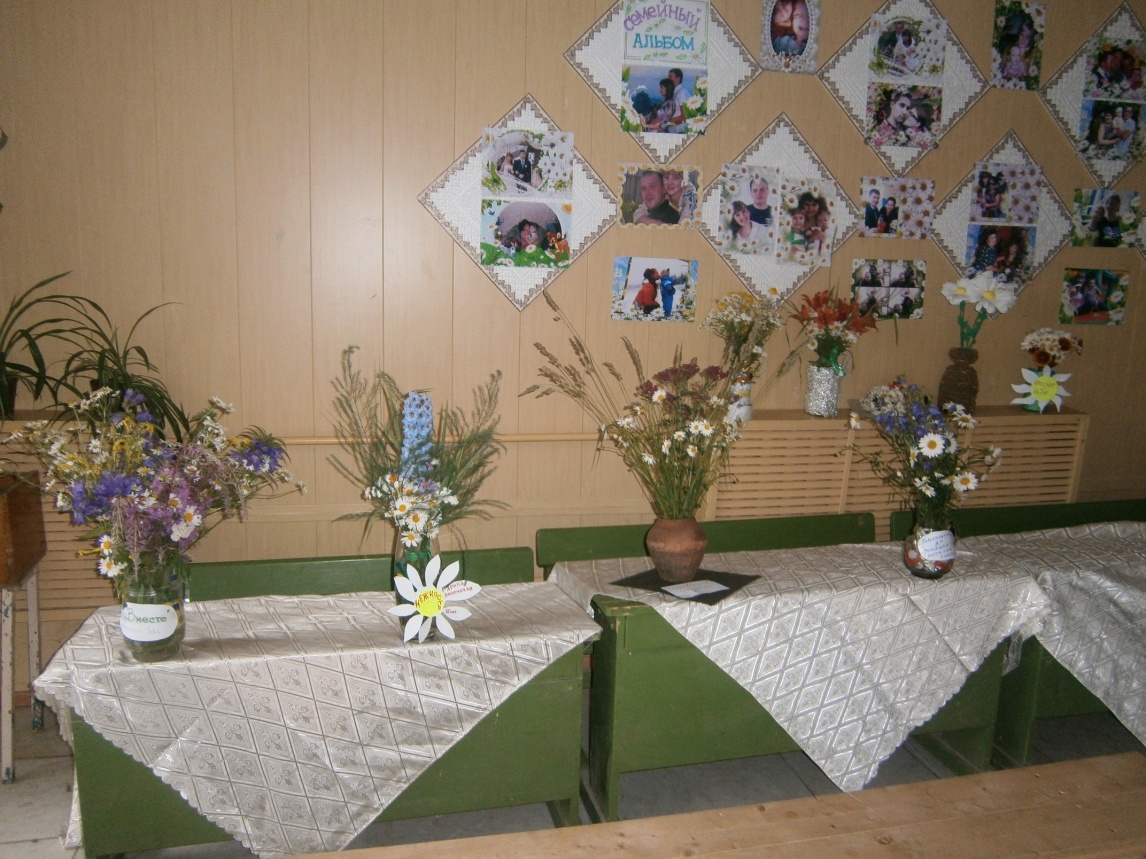 Фотовыставка 
«Семейный альбом»
и выставка букетов из ромашек
«Ромашковое счастье»,
на «День семьи,
 любви и верности»
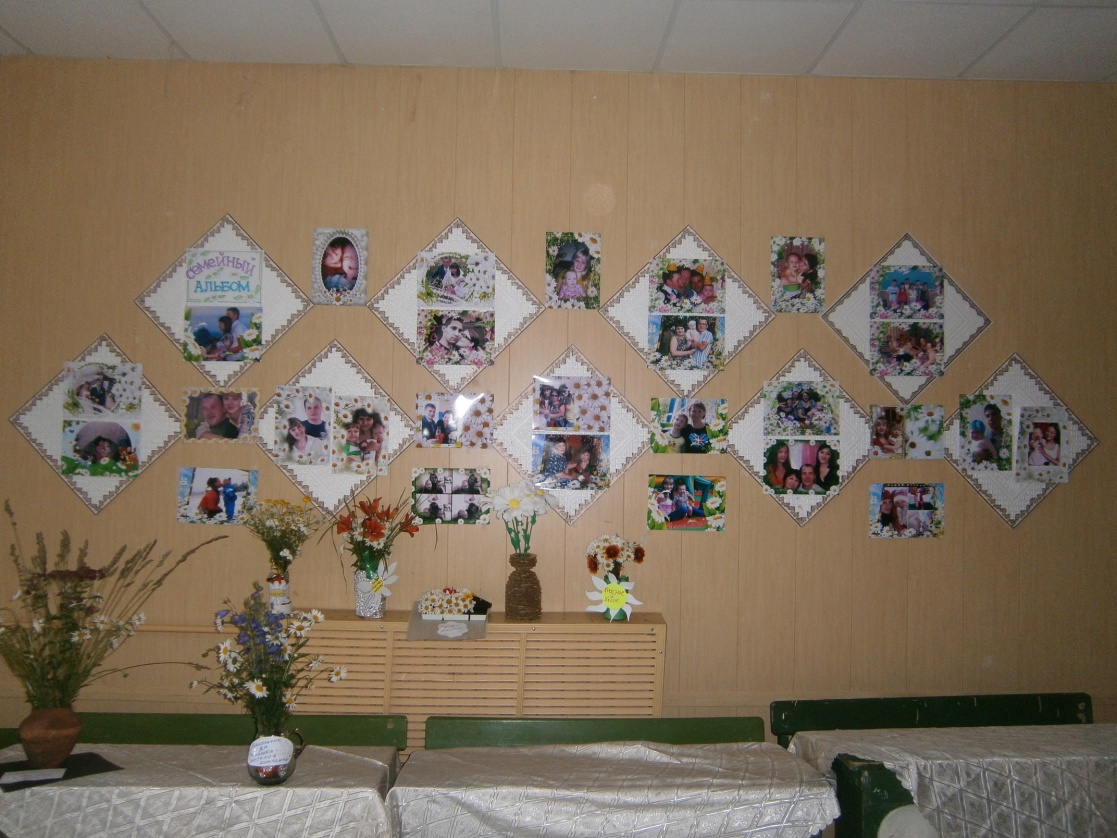 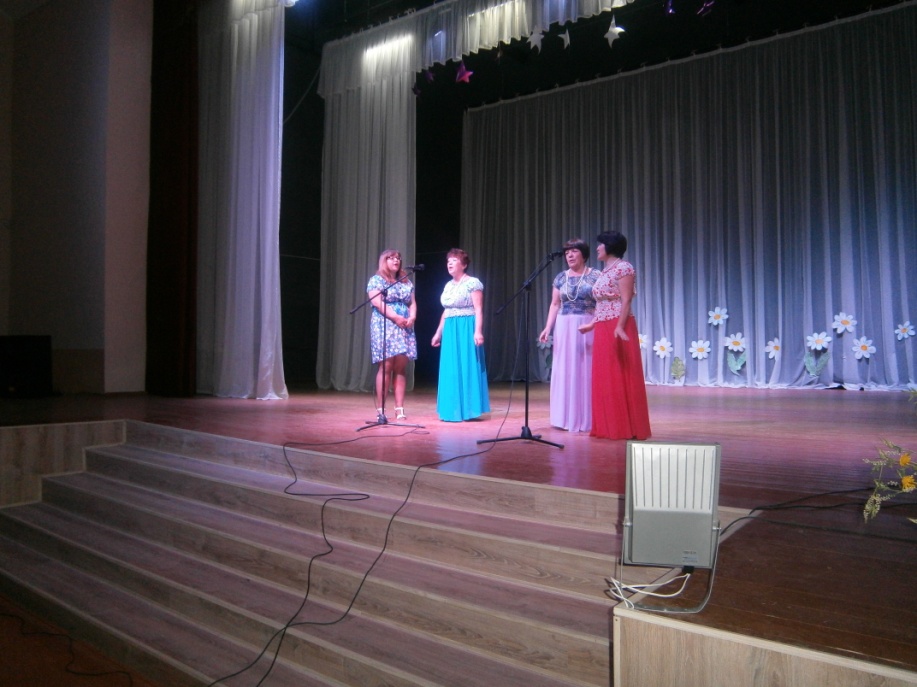 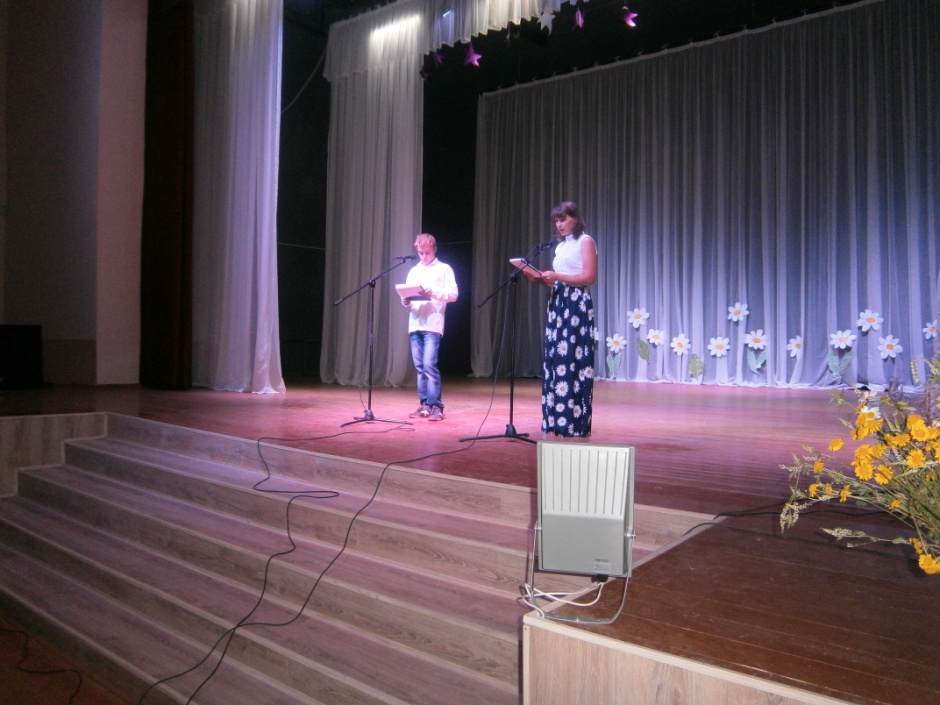 Концертная программа
«Вместе и навсегда»
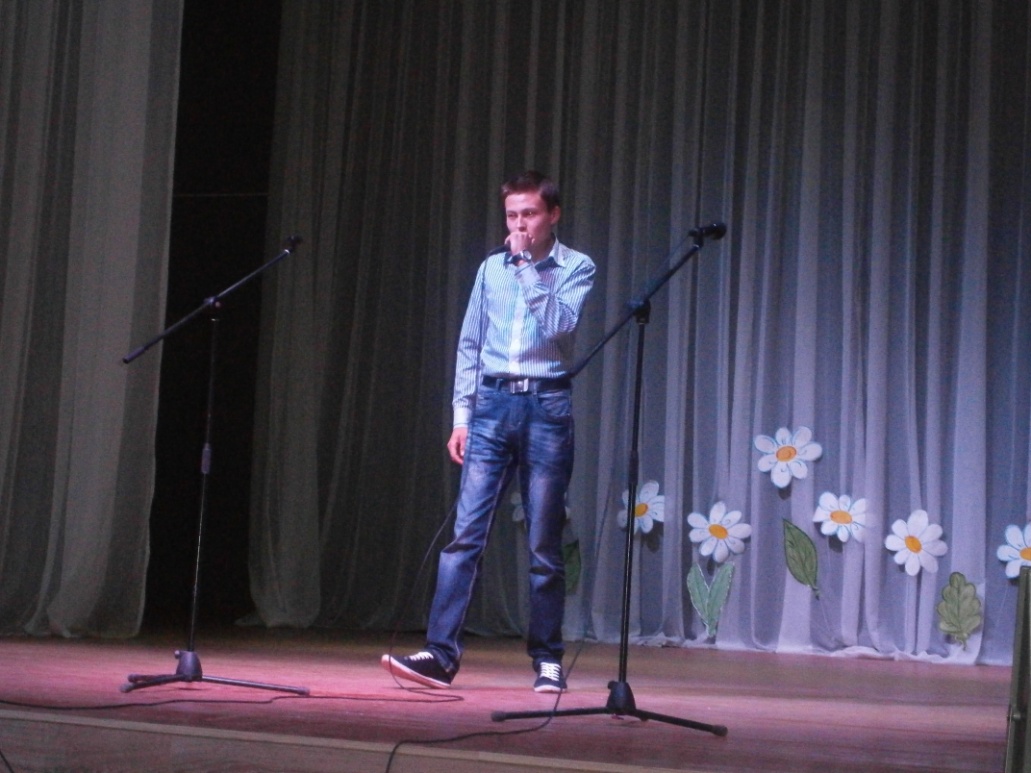 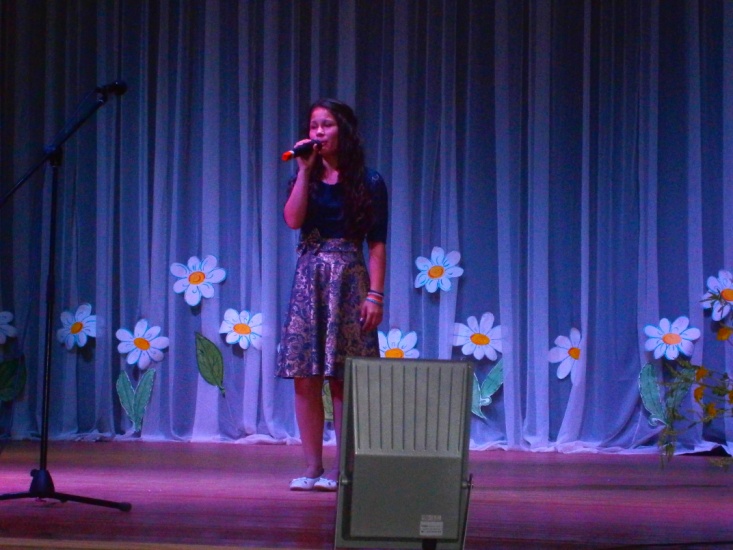 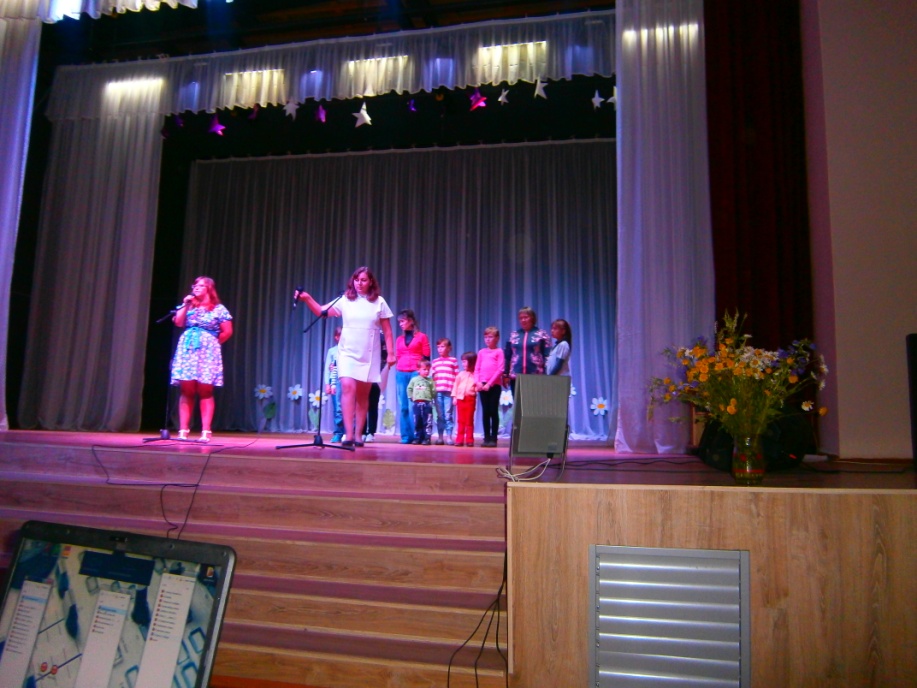 Спортивный конкурс
«Папа, мама, я –
 спортивная семья»
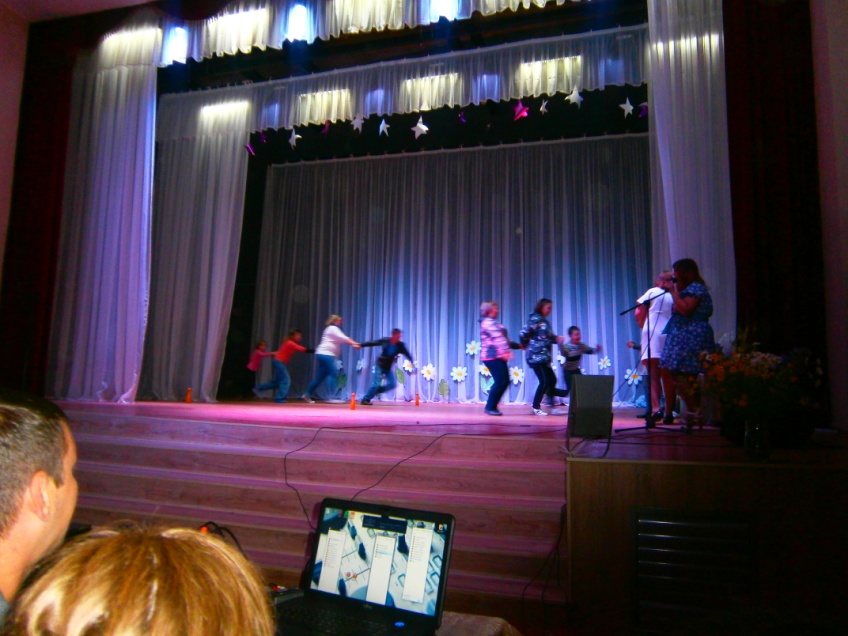 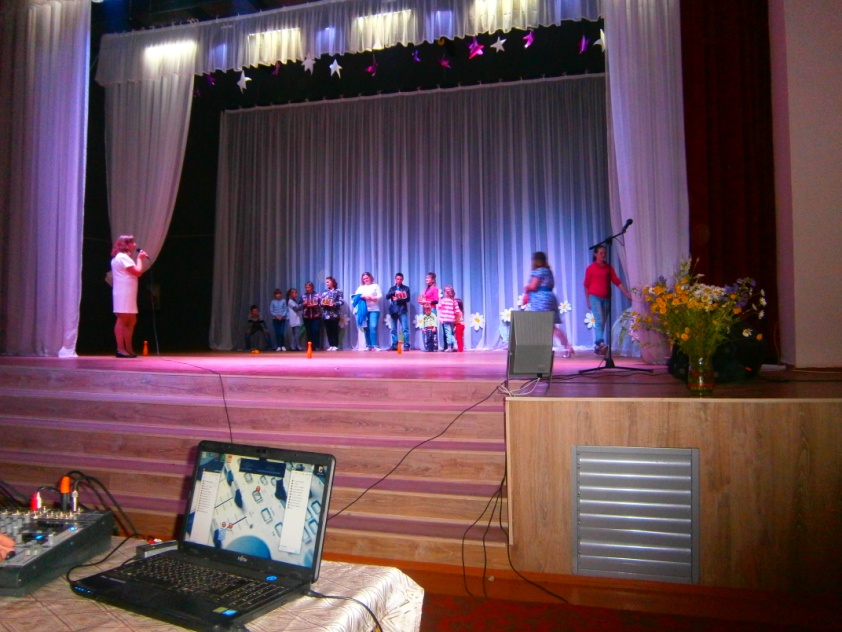 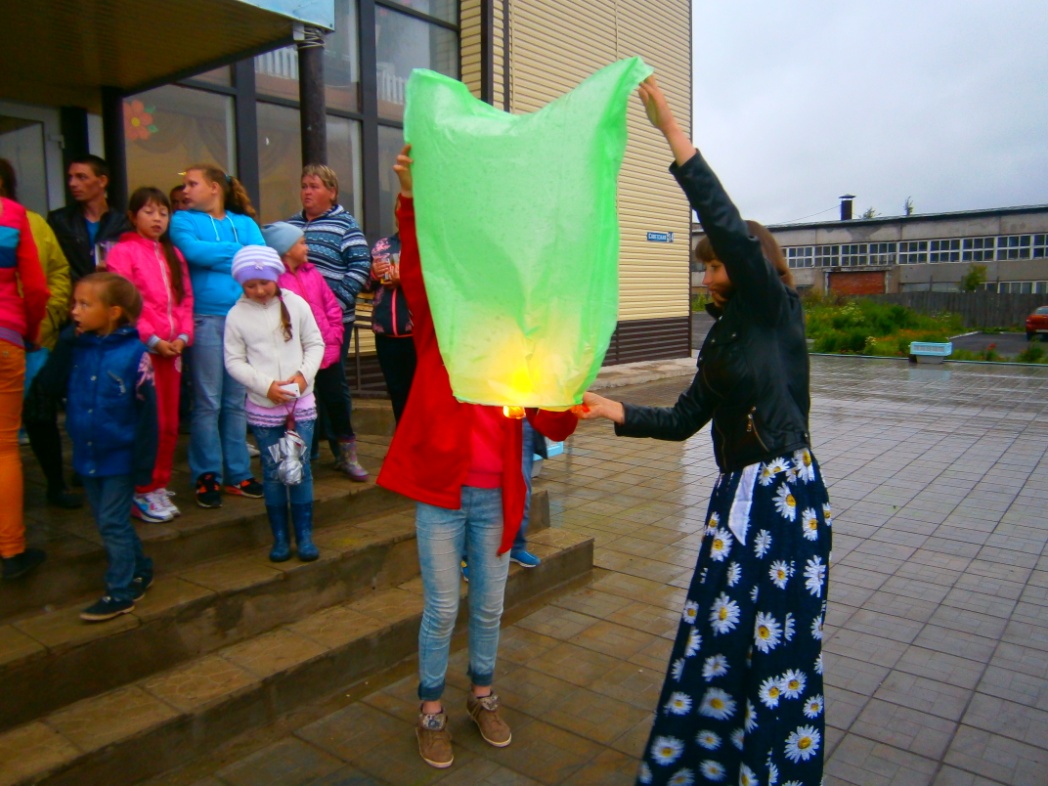 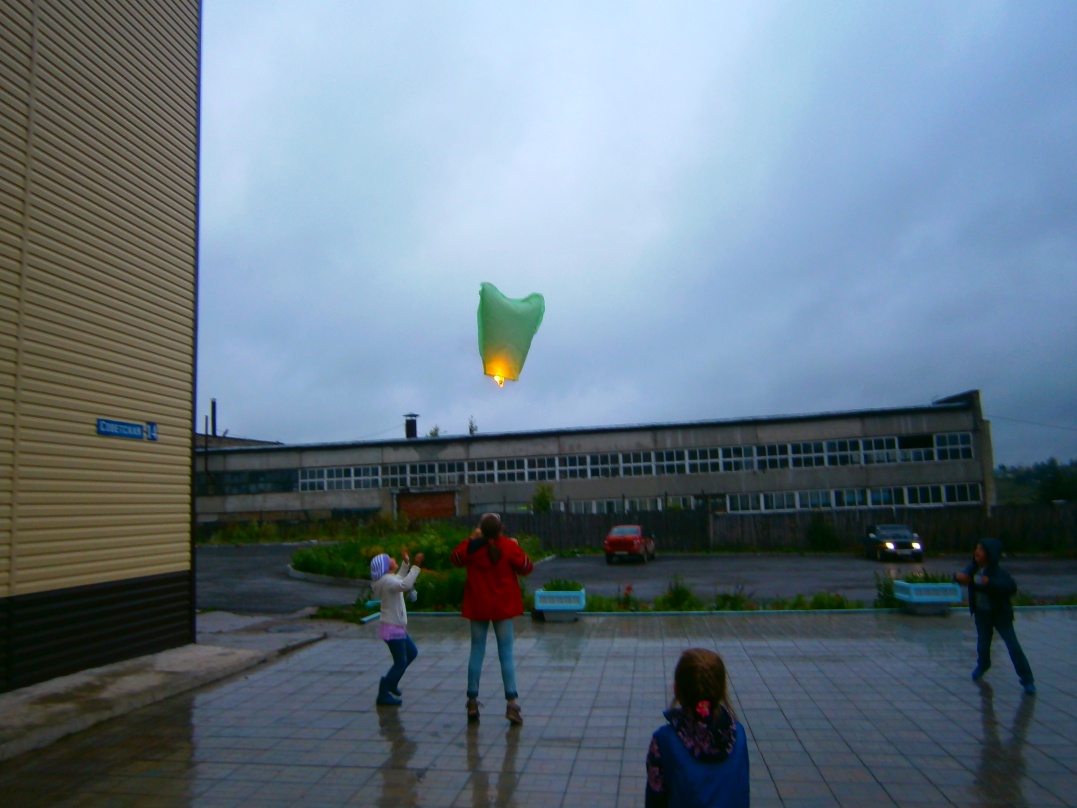 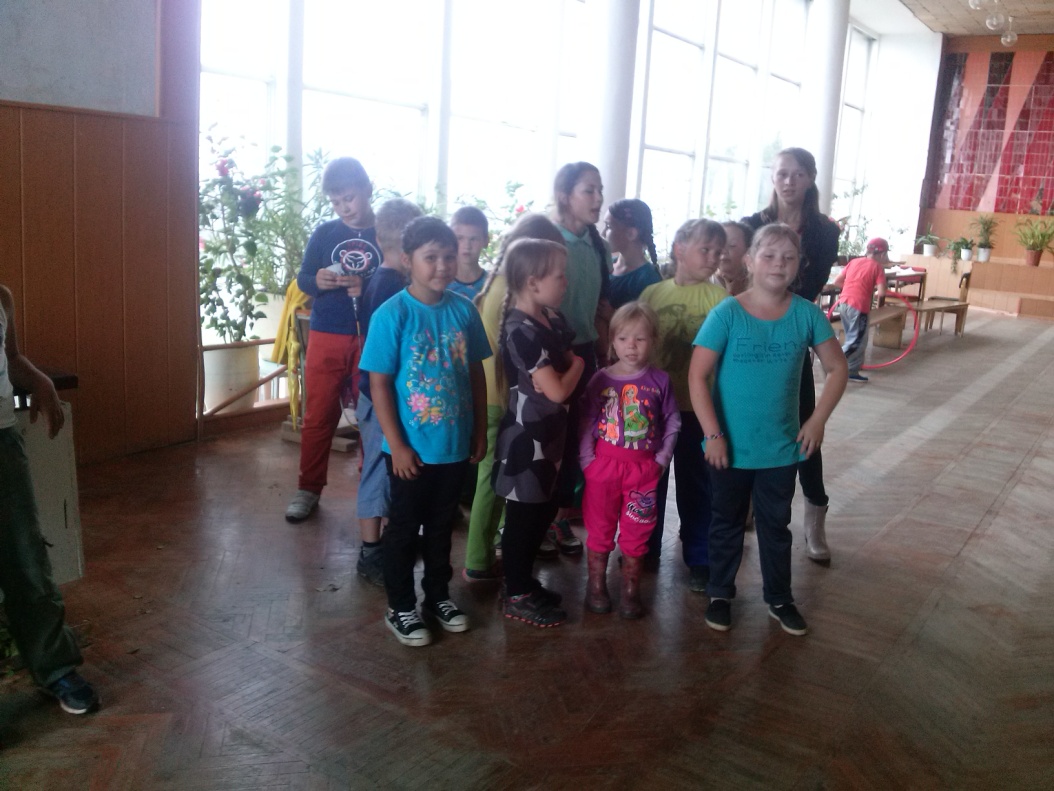 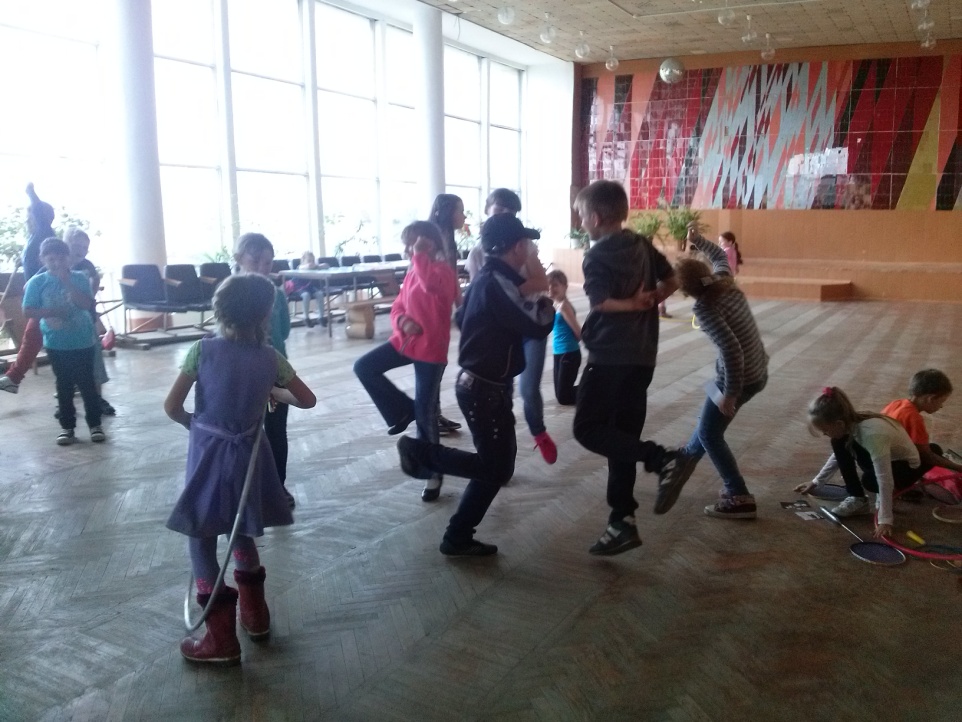 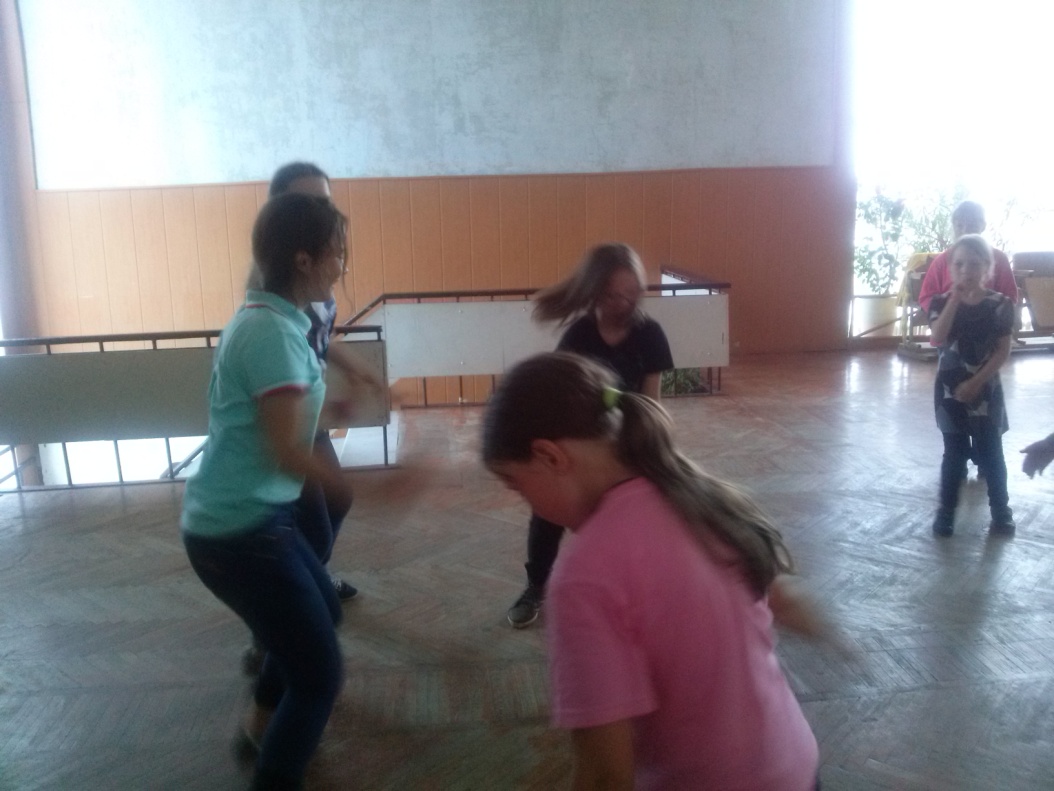 Игровая дискотека
«День дружбы»
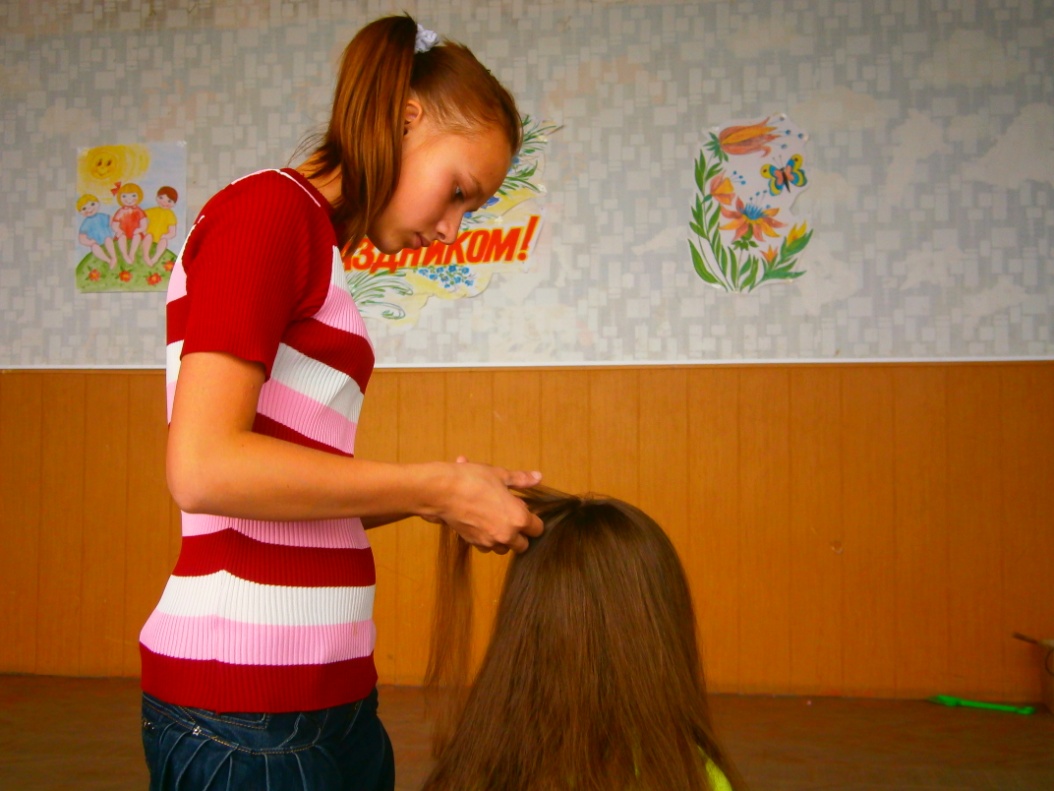 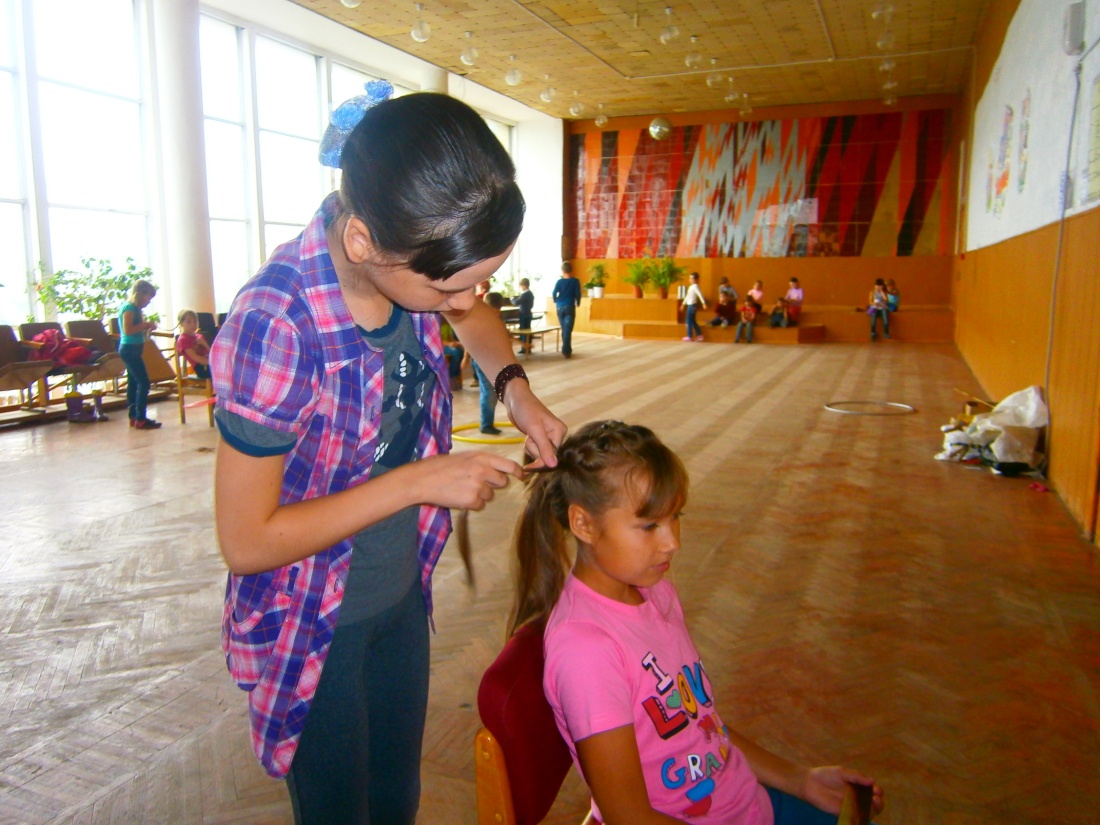 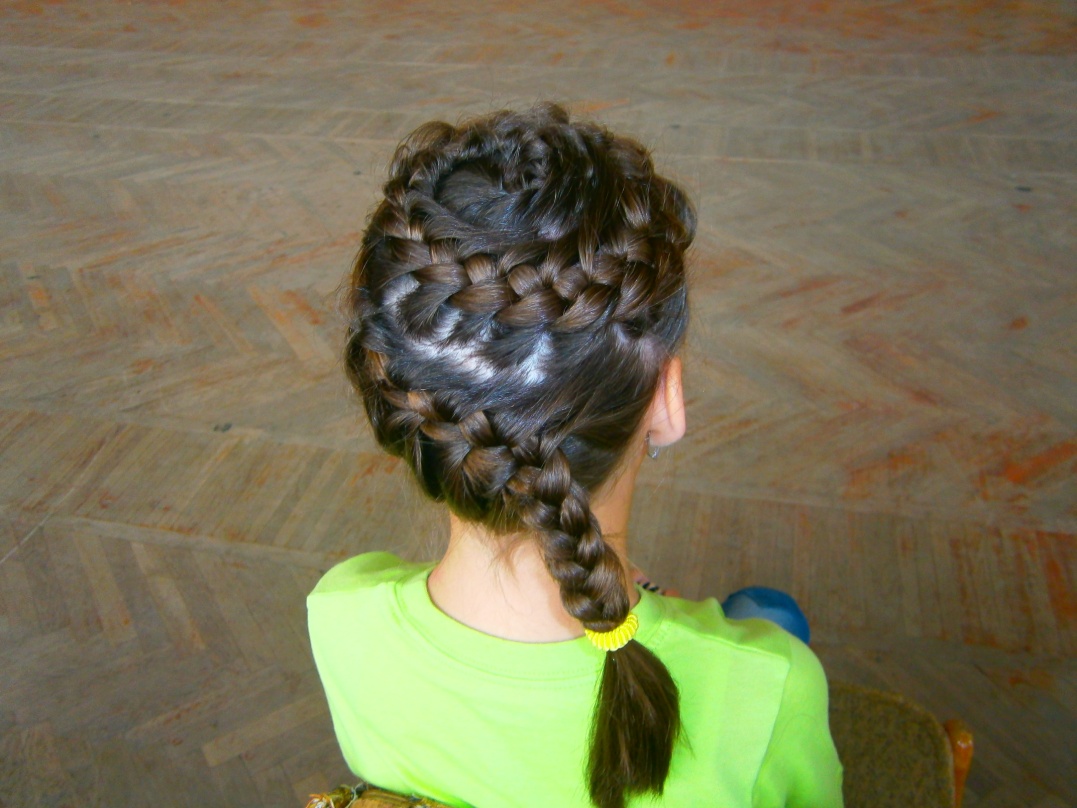 Конкурс причесок
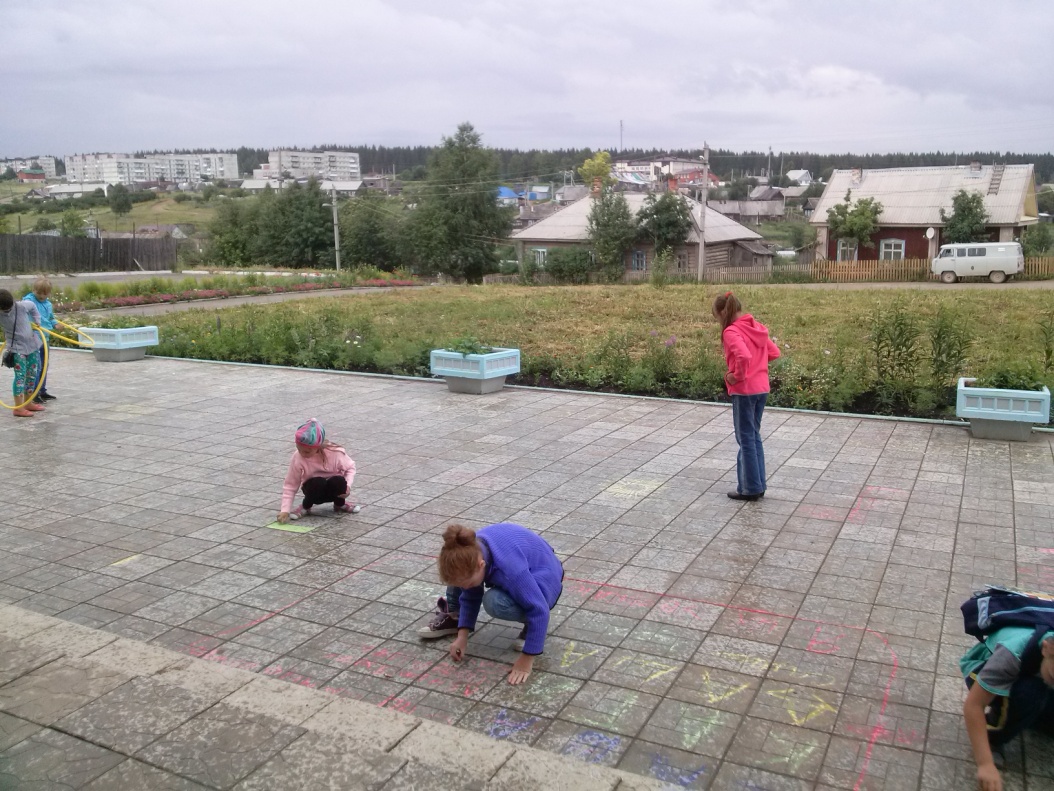 Конкурс рисунков
на асфальте
«Волшебные мелки»
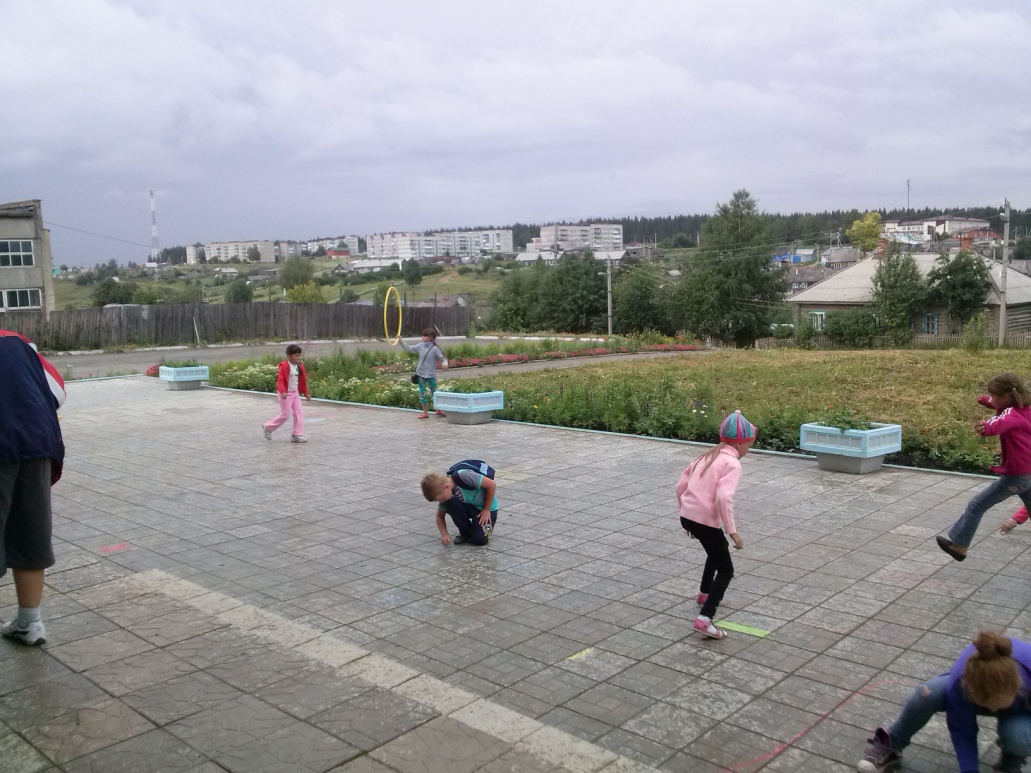 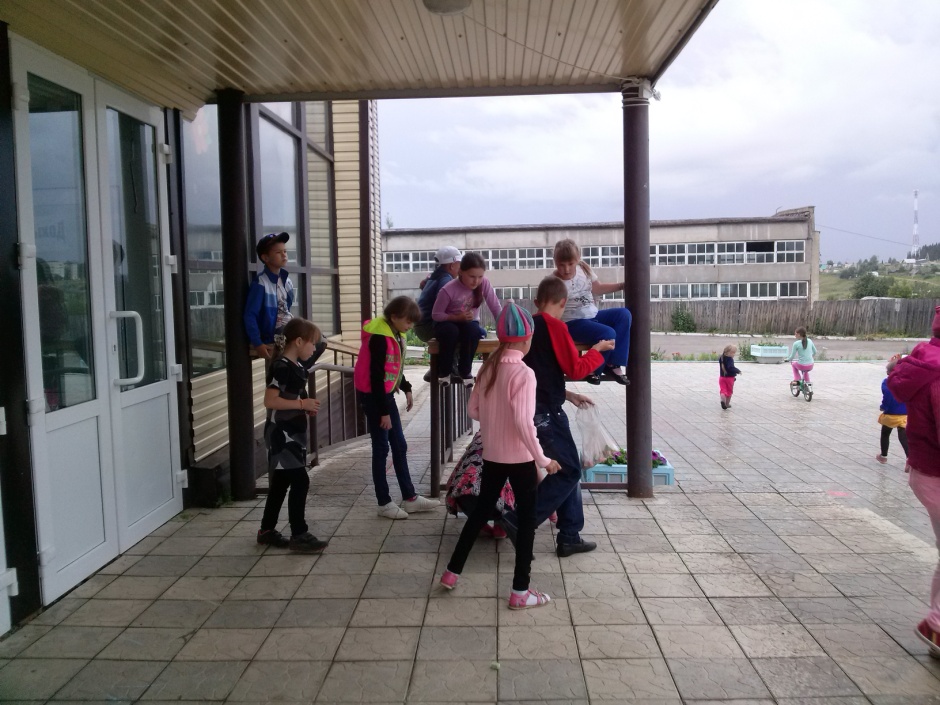 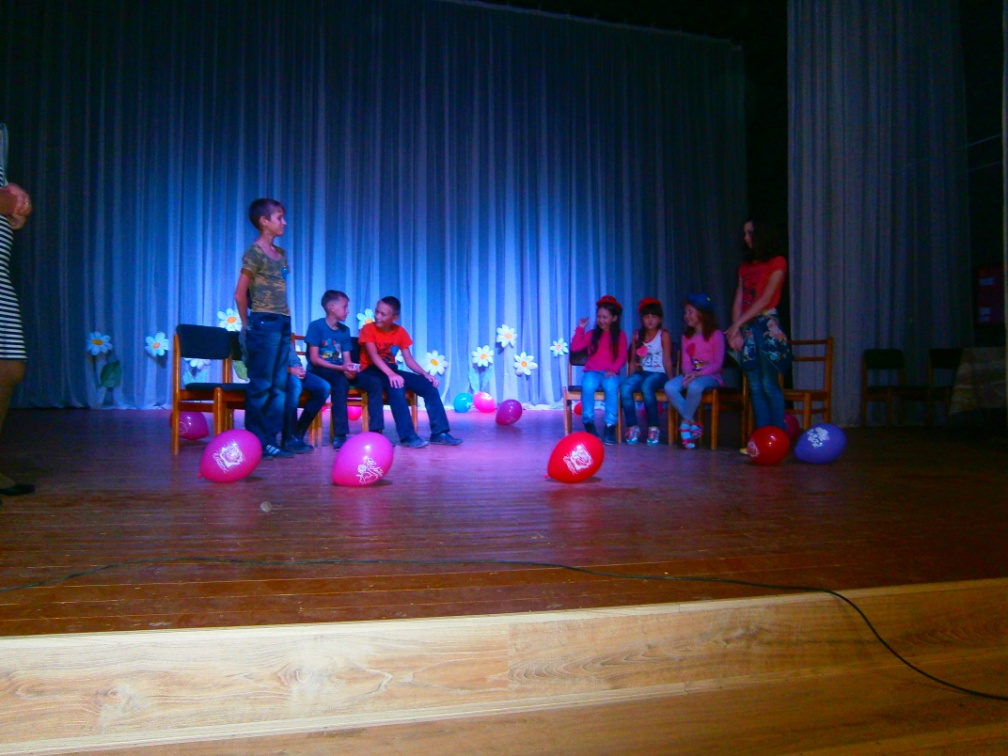 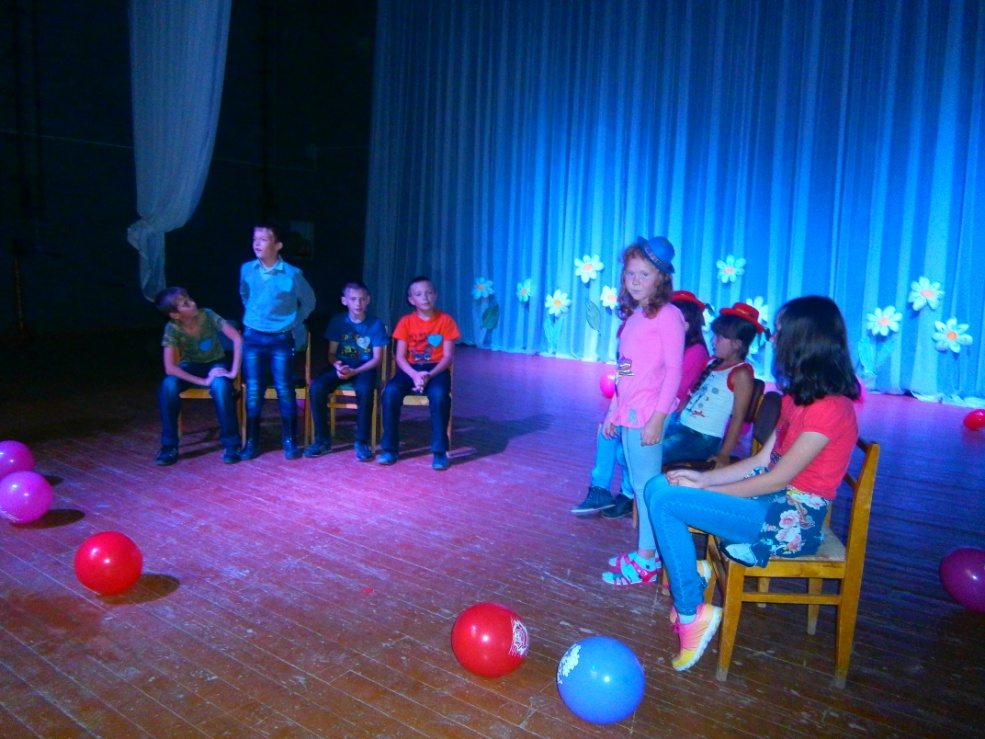 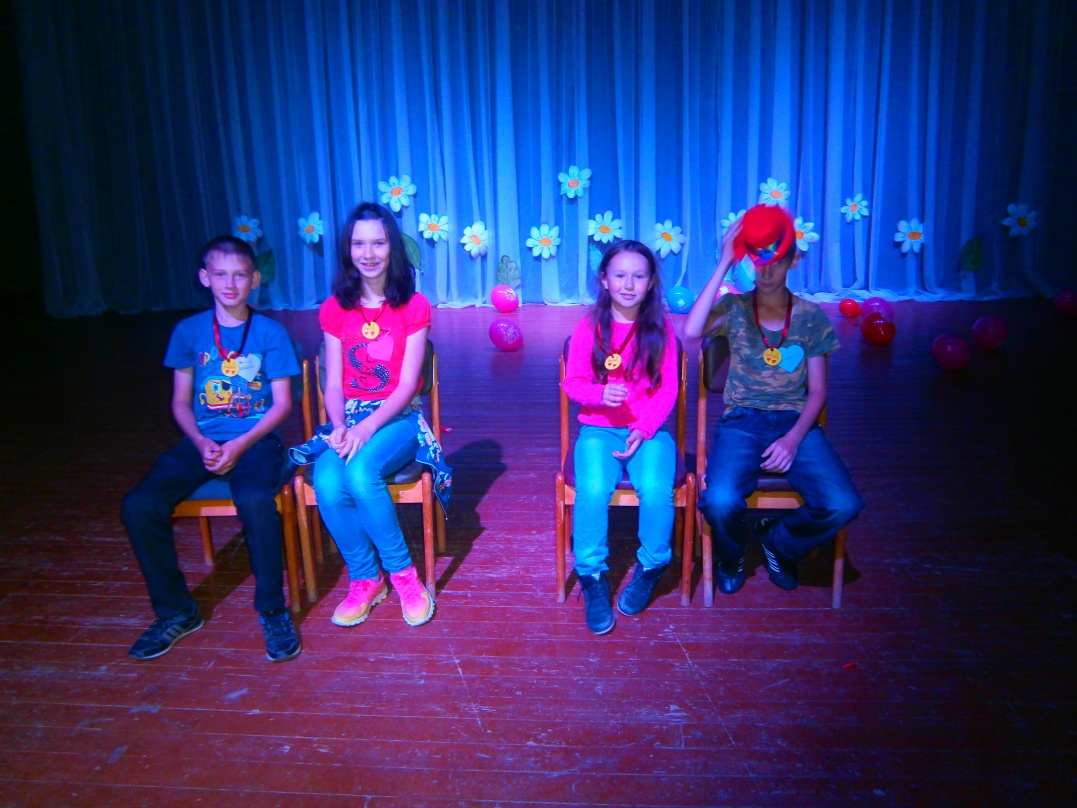 Игра «Любовь с первого
взгляда»
Мастер-класс по изготовлению
фоторамки
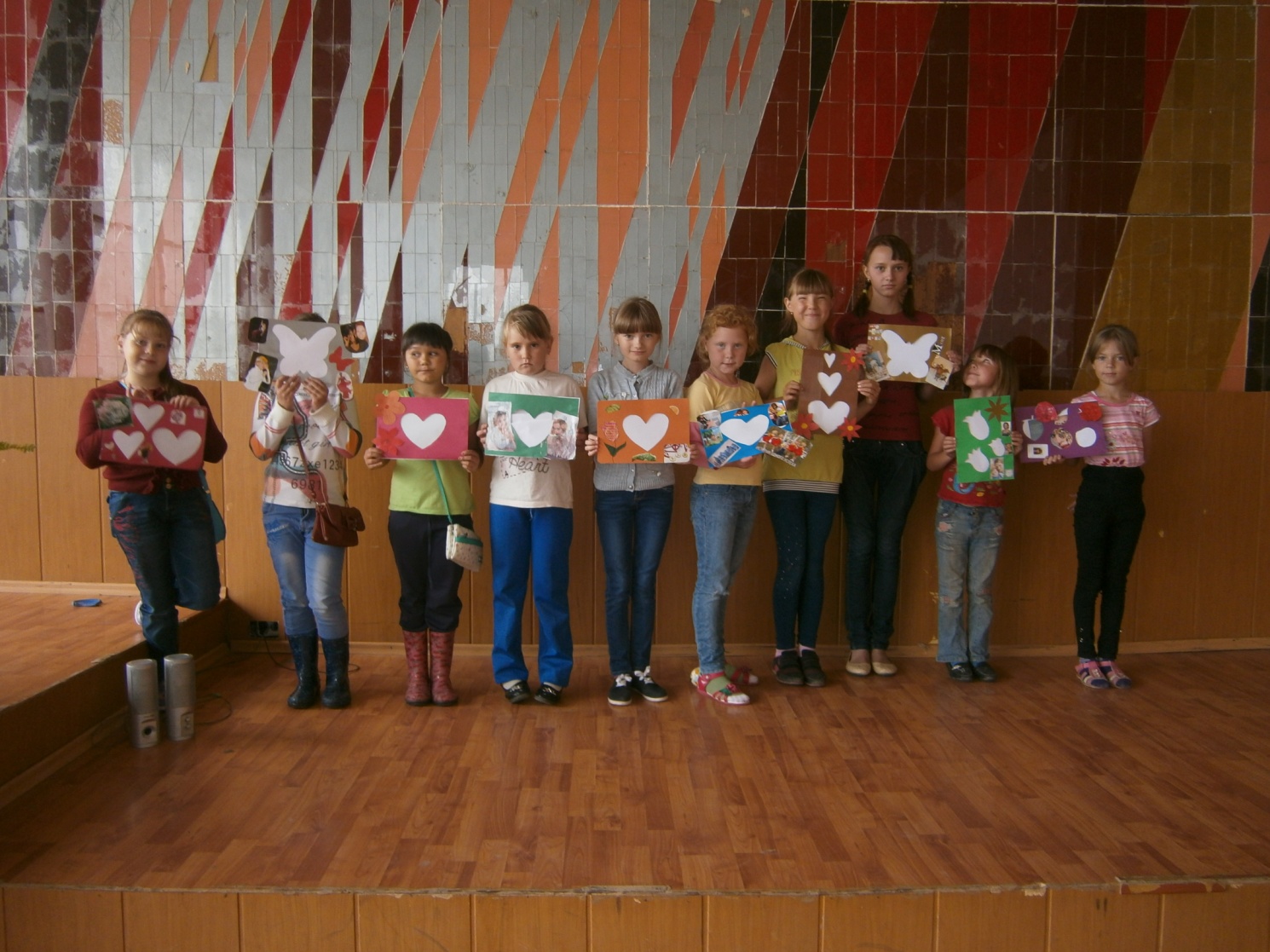 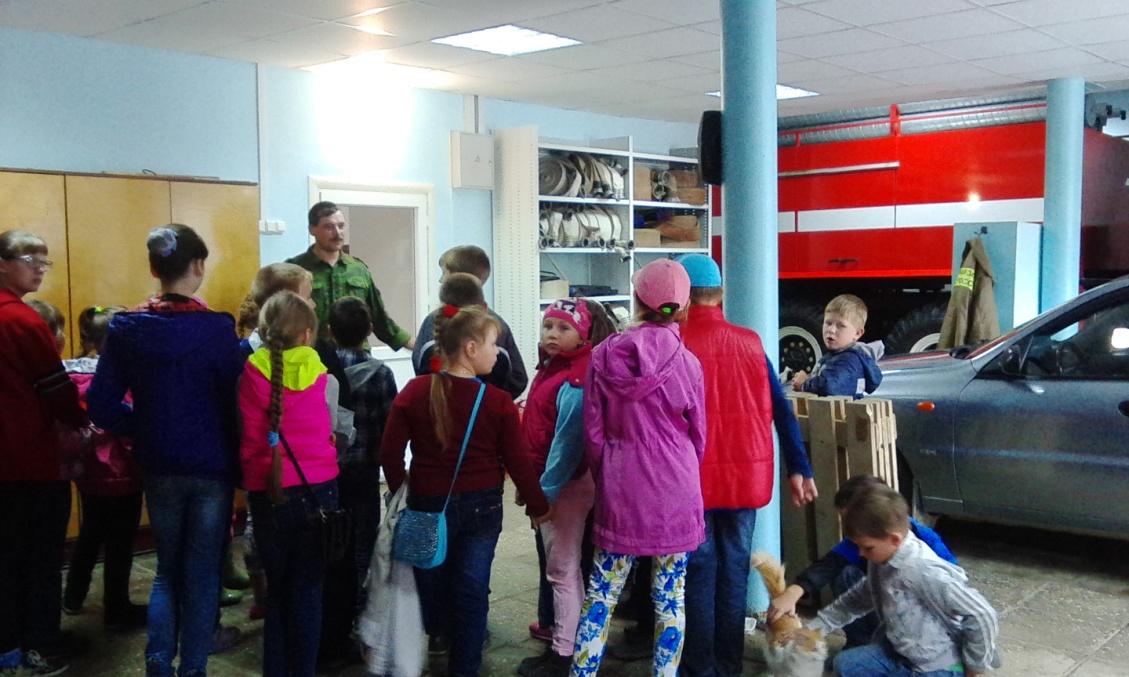 Экскурсия в 
пожарную часть
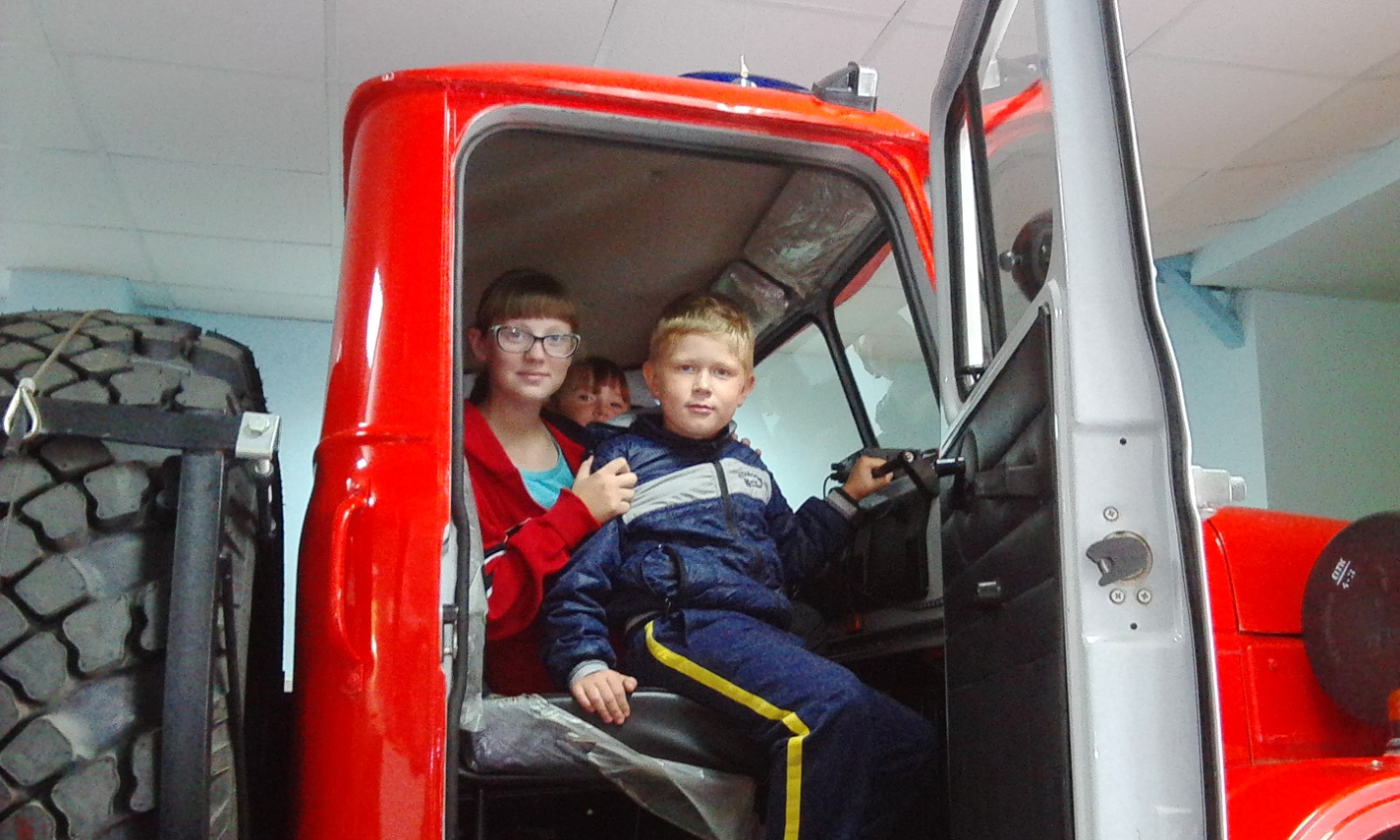 Разучивание общих танцев
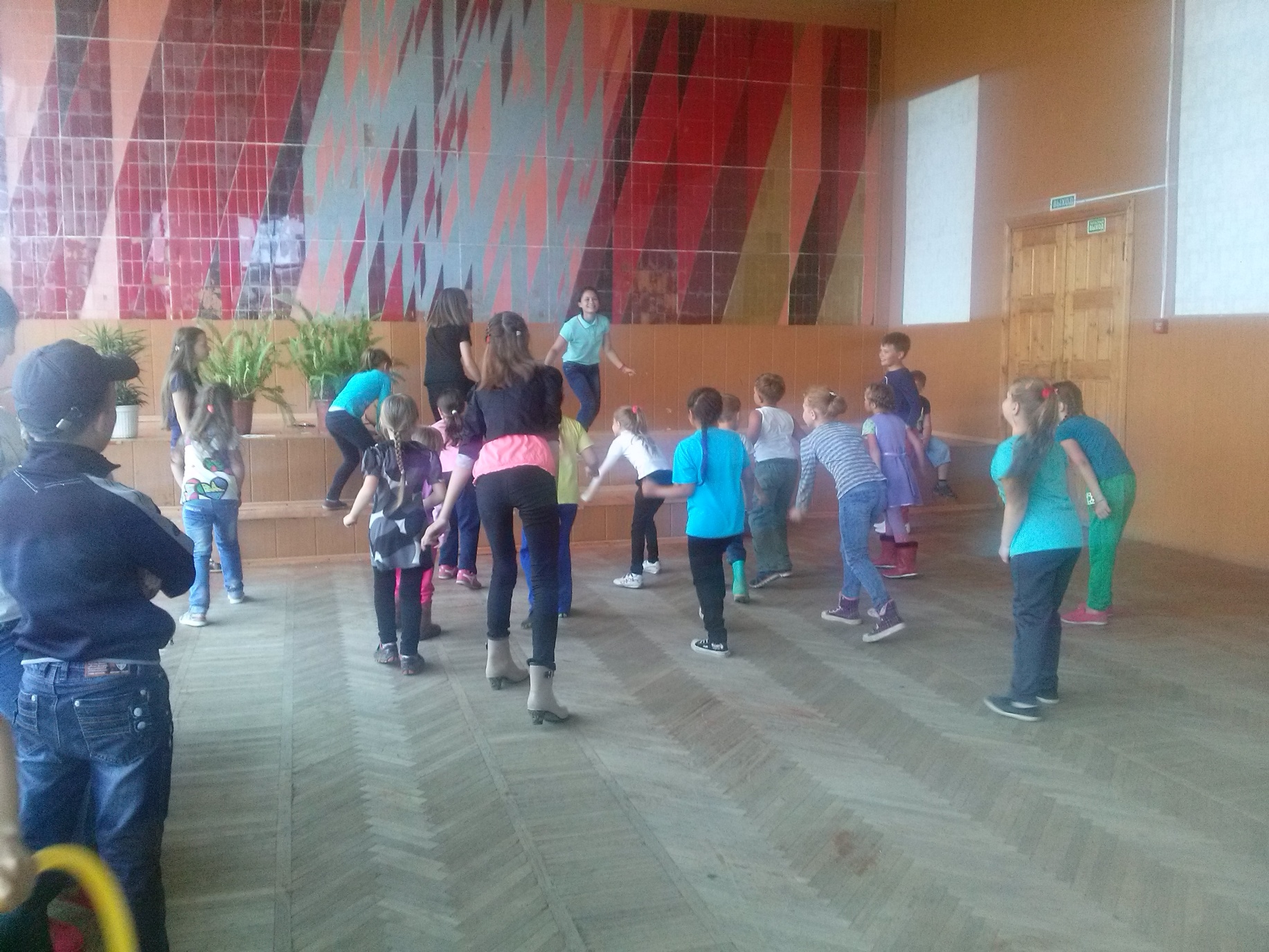 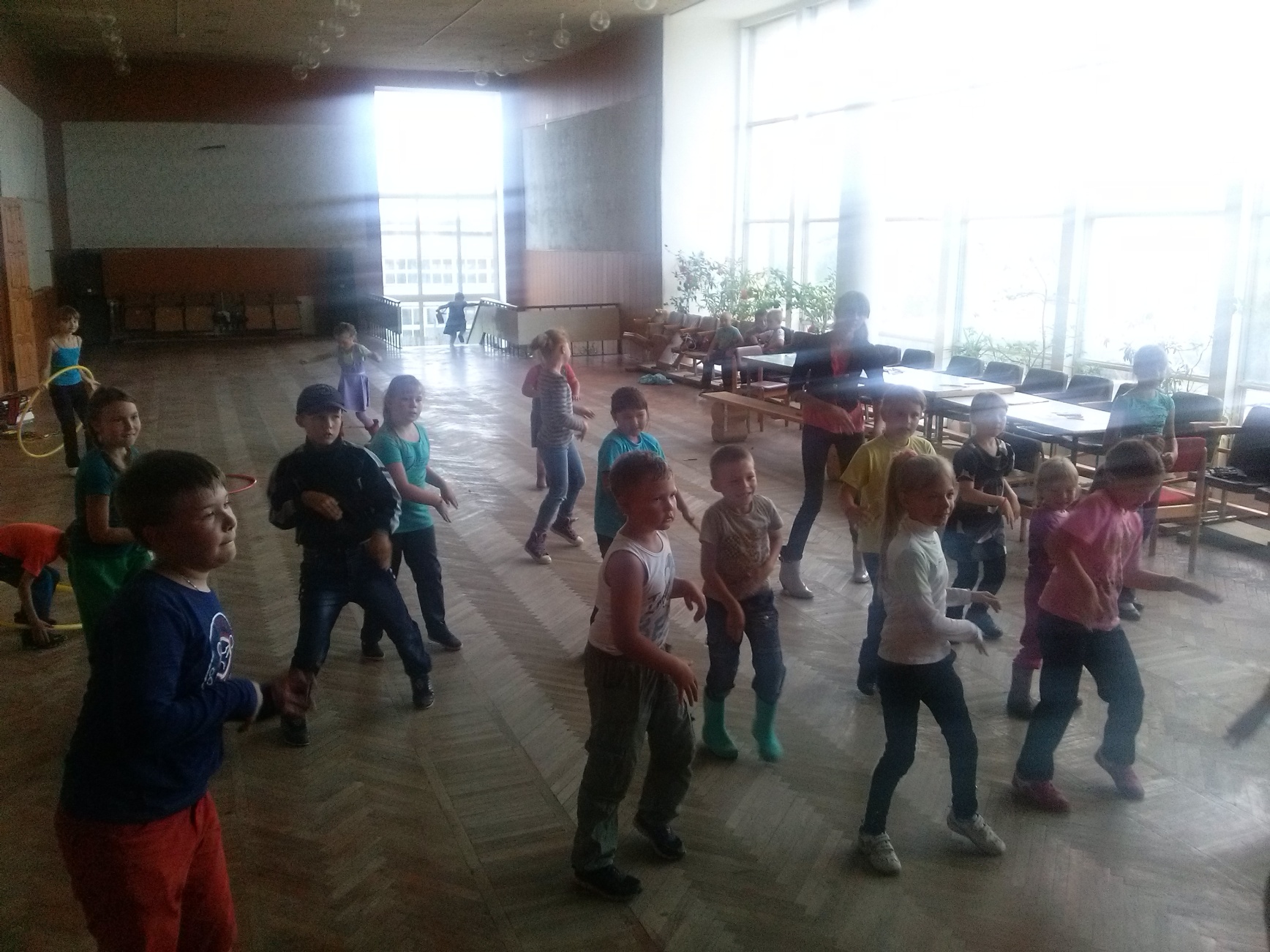 Беседа-презентация о Дне семьи, любви и верности
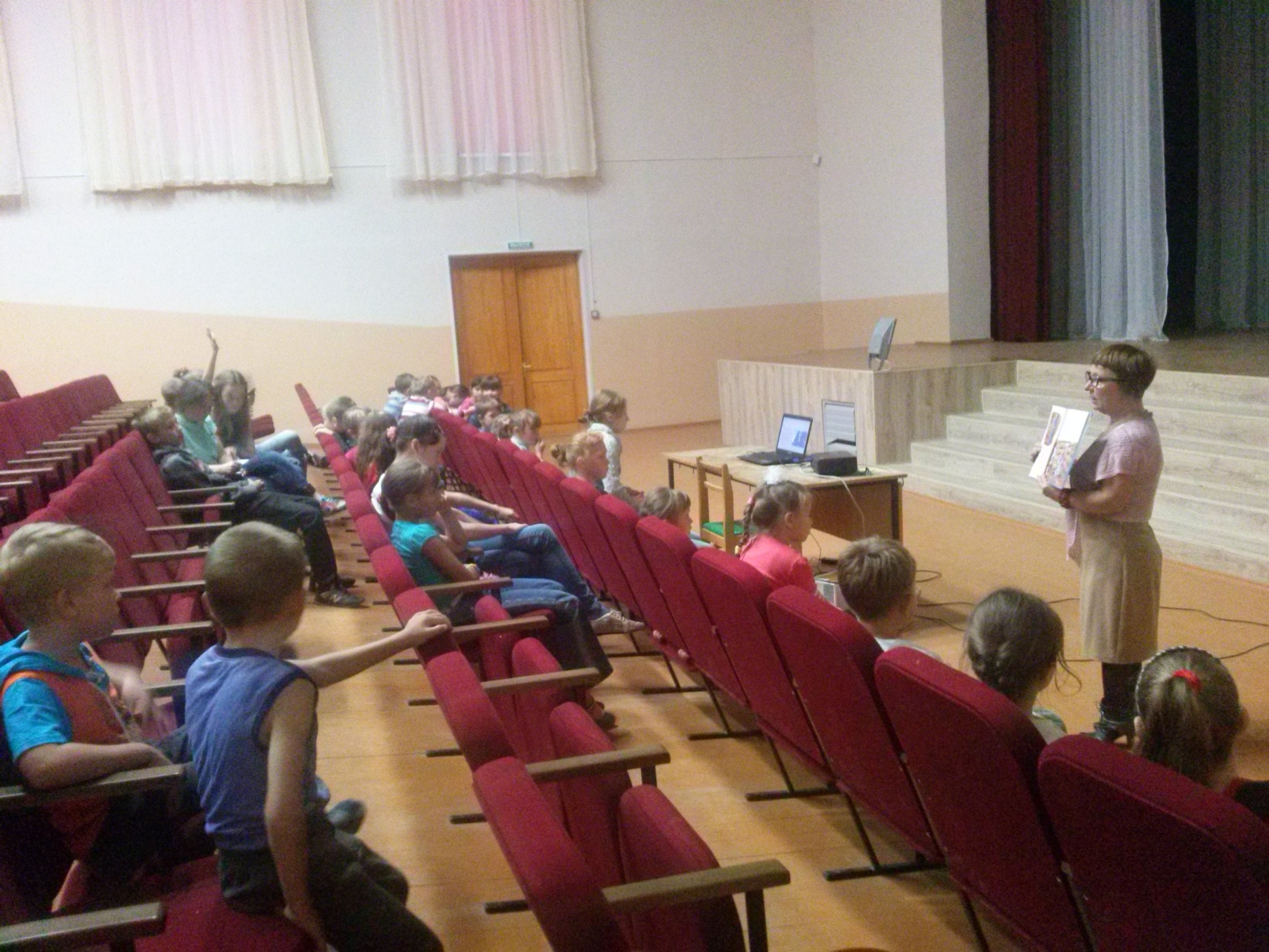 Встреча детей с сотрудником полиции – беседа о безопасности
жизнедеятельности
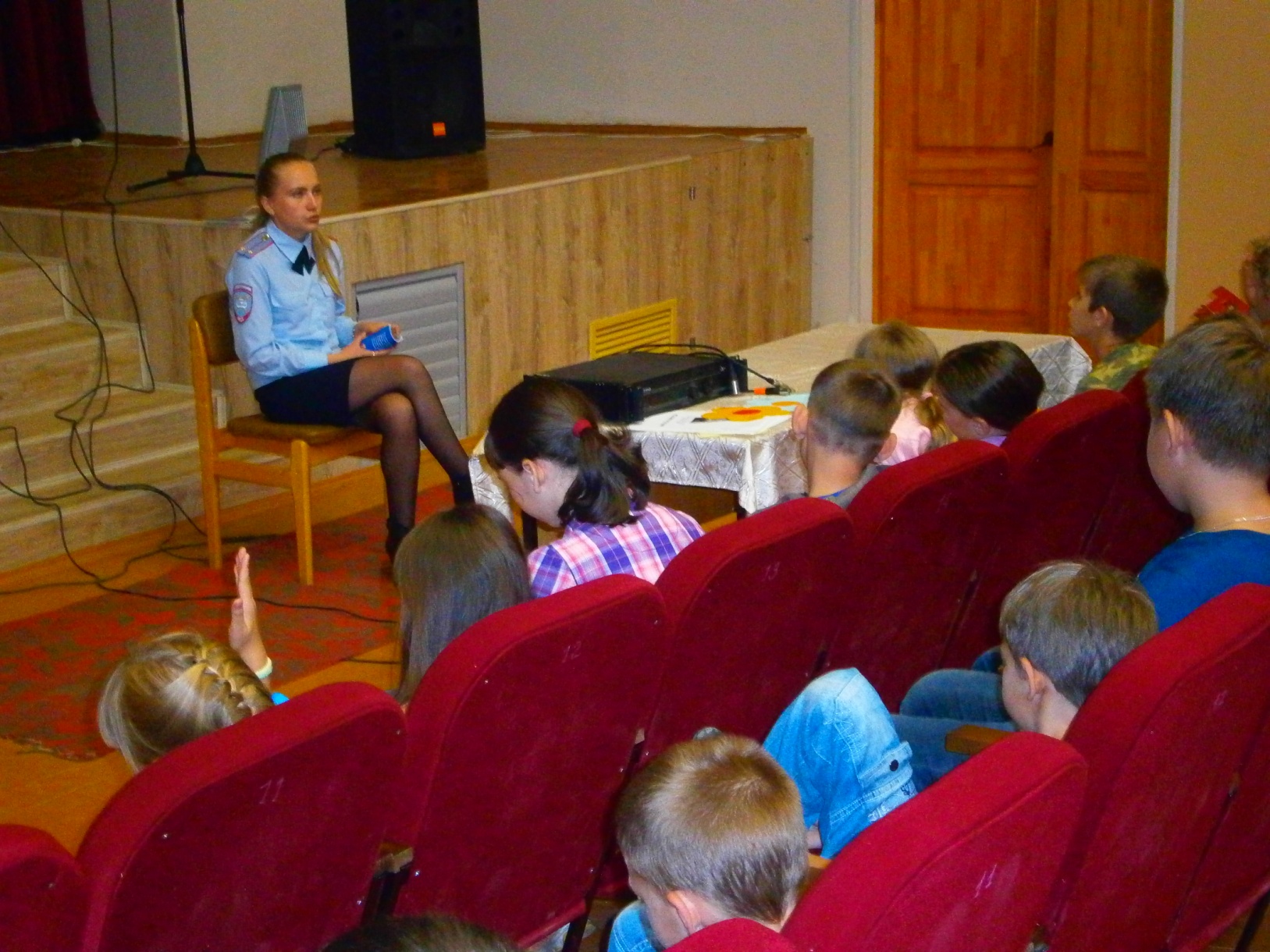 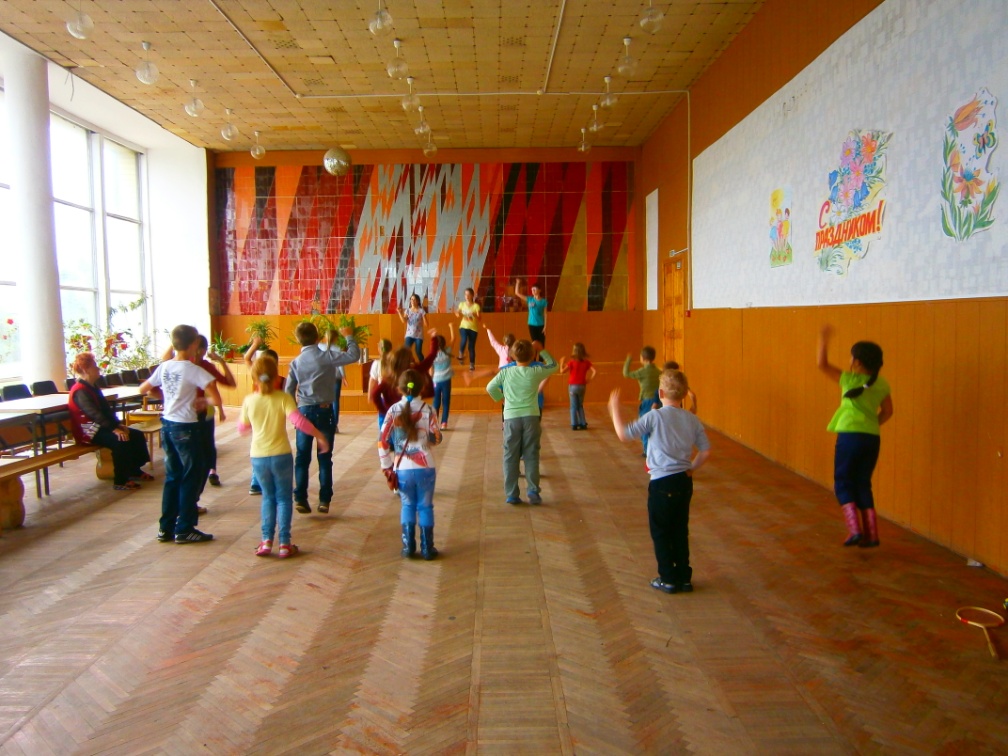 Веселая музыкальная 
зарядка в КМЖ «Радуга»
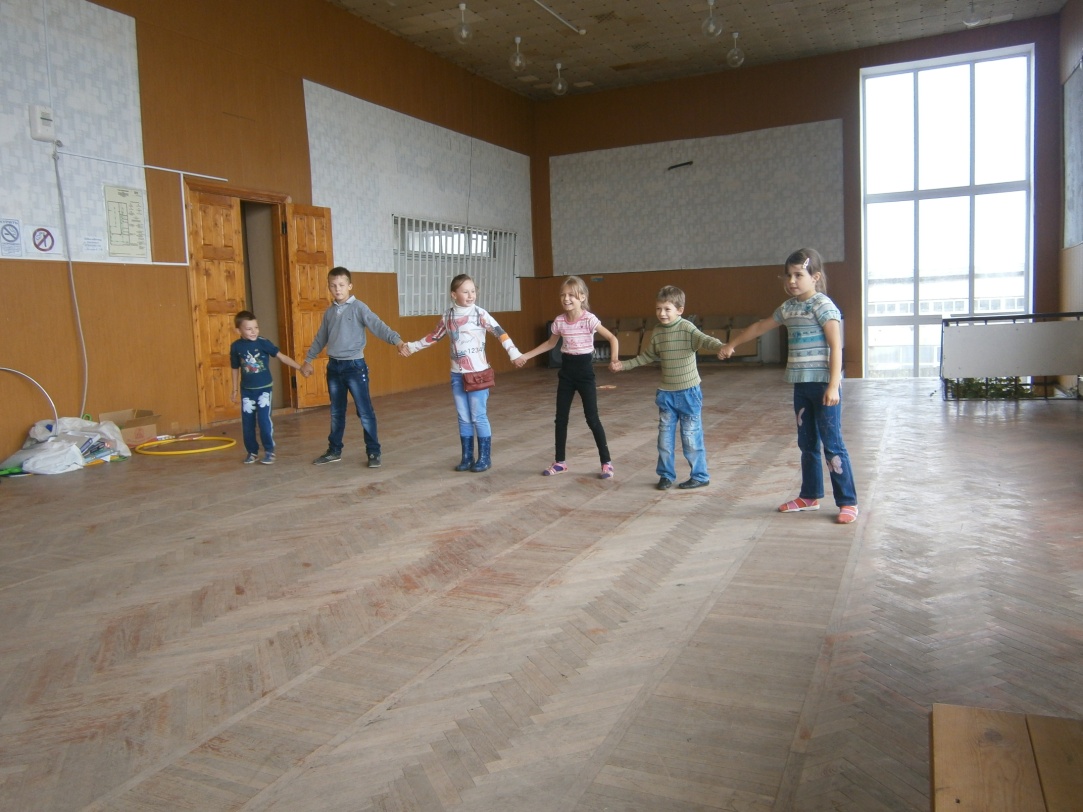 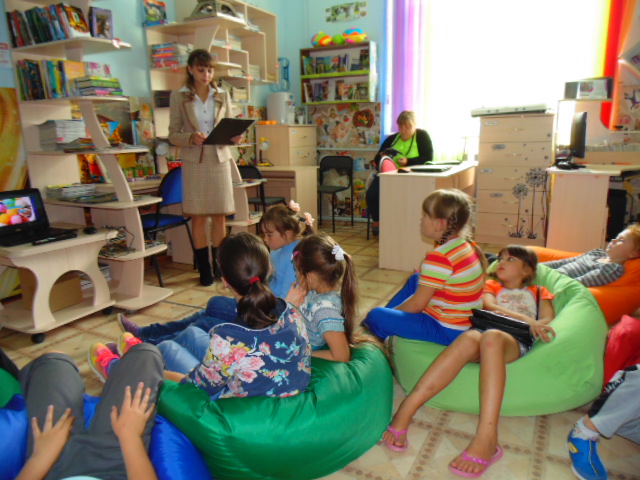 Экскурсия в 
Октябрьскую ЦРБ
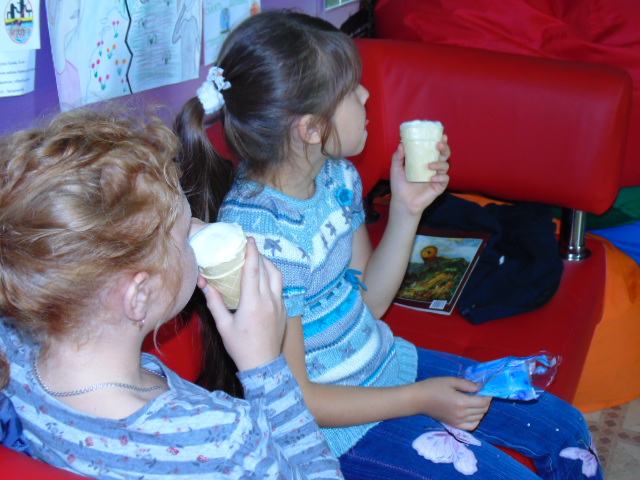 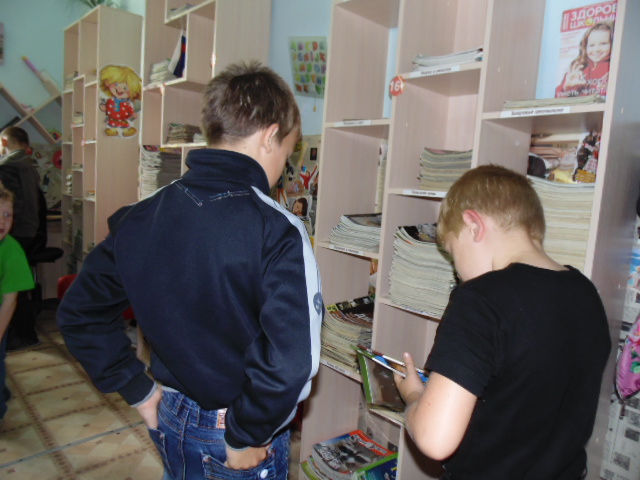 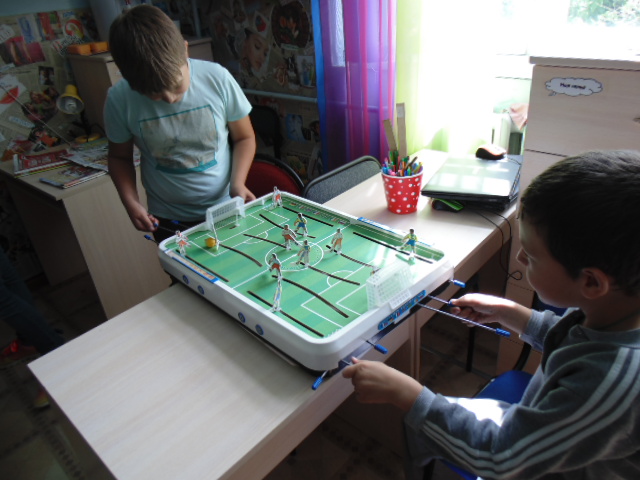 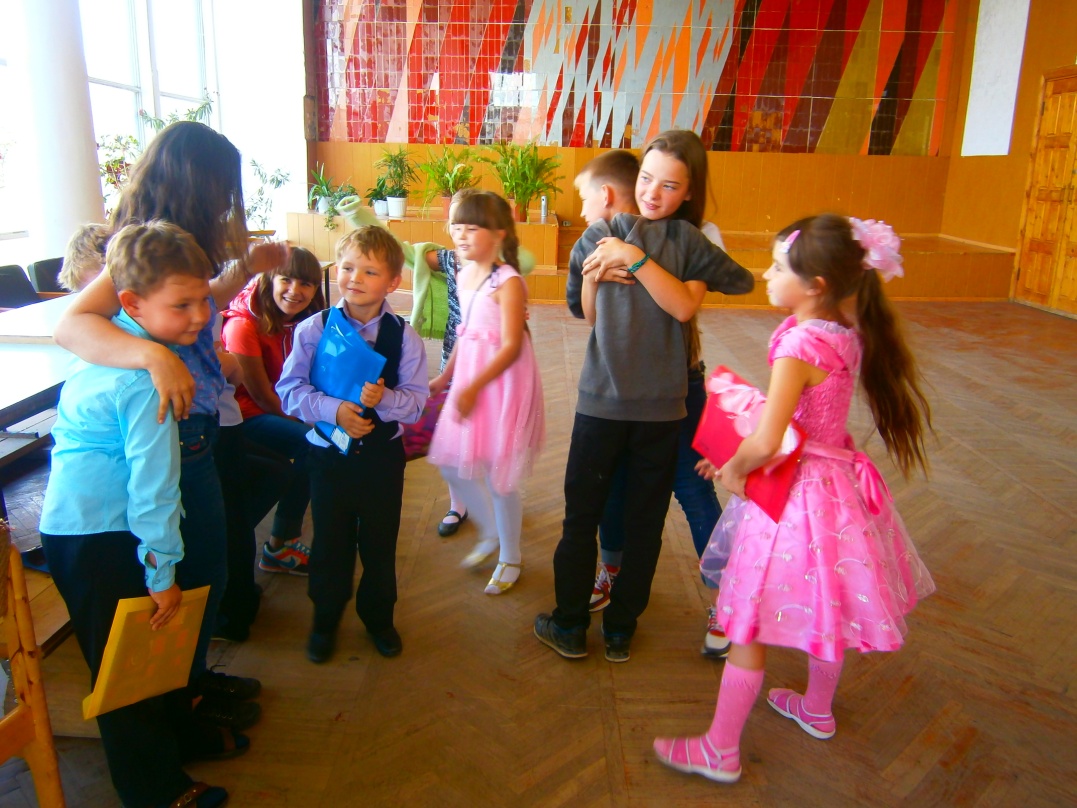 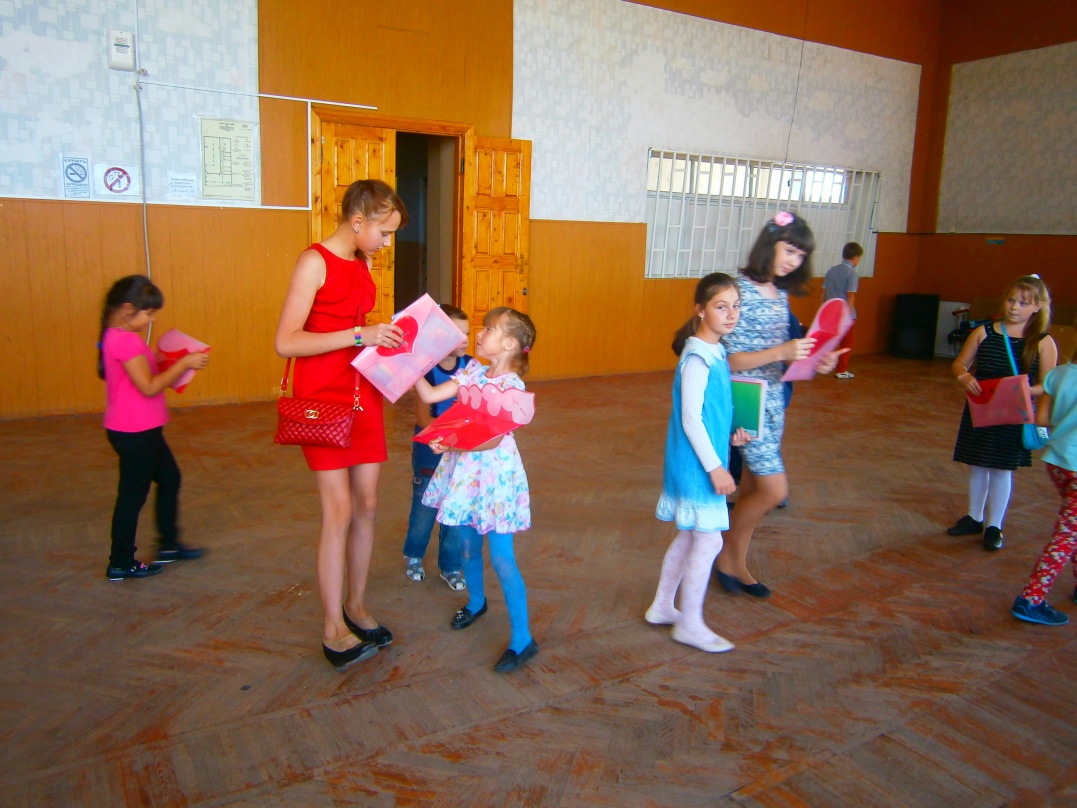 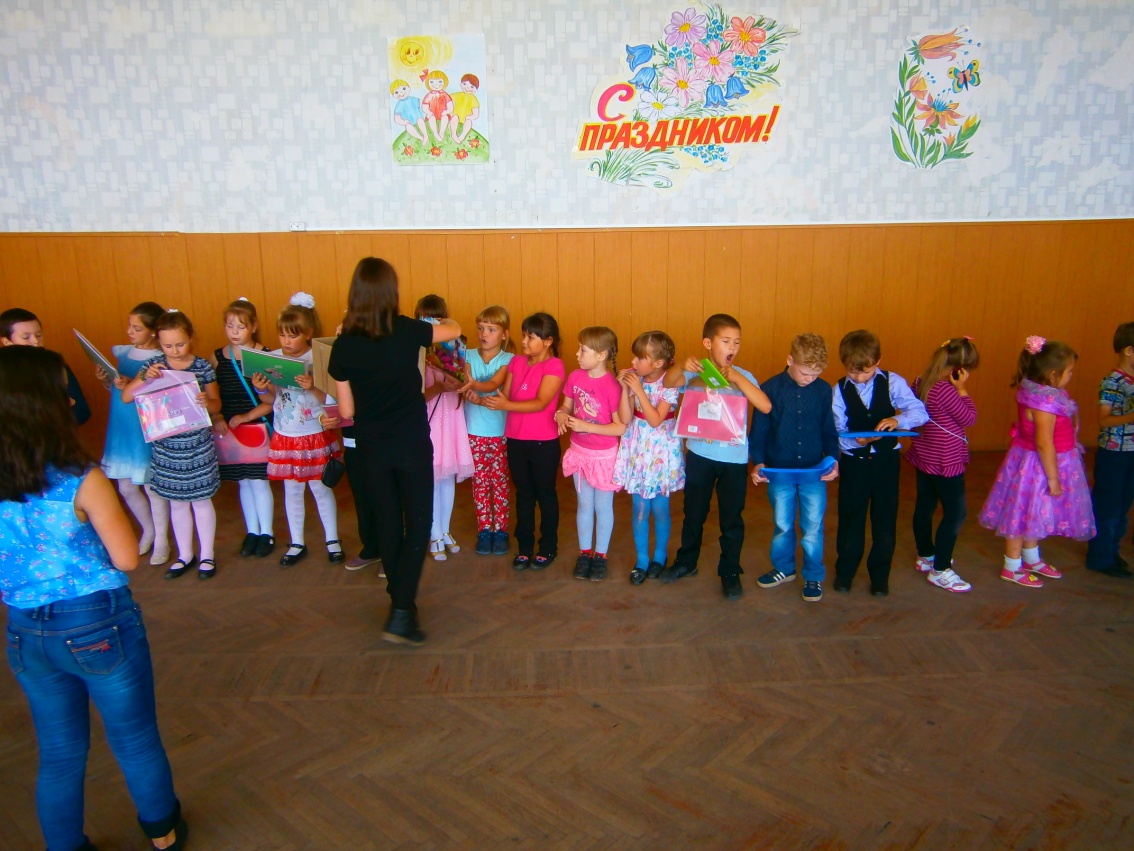 Закрытие лагеря
 и вручение
подарков детям.